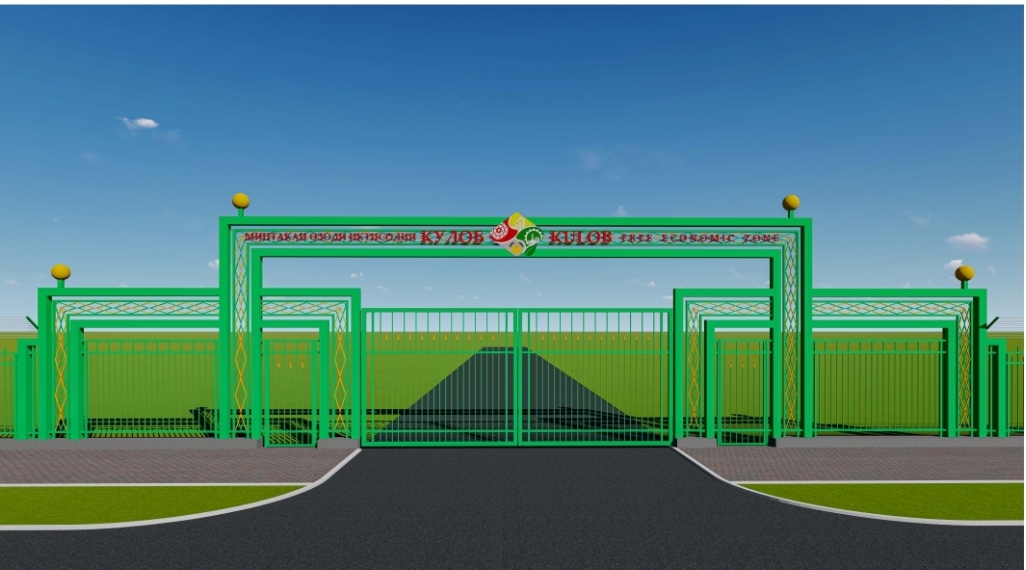 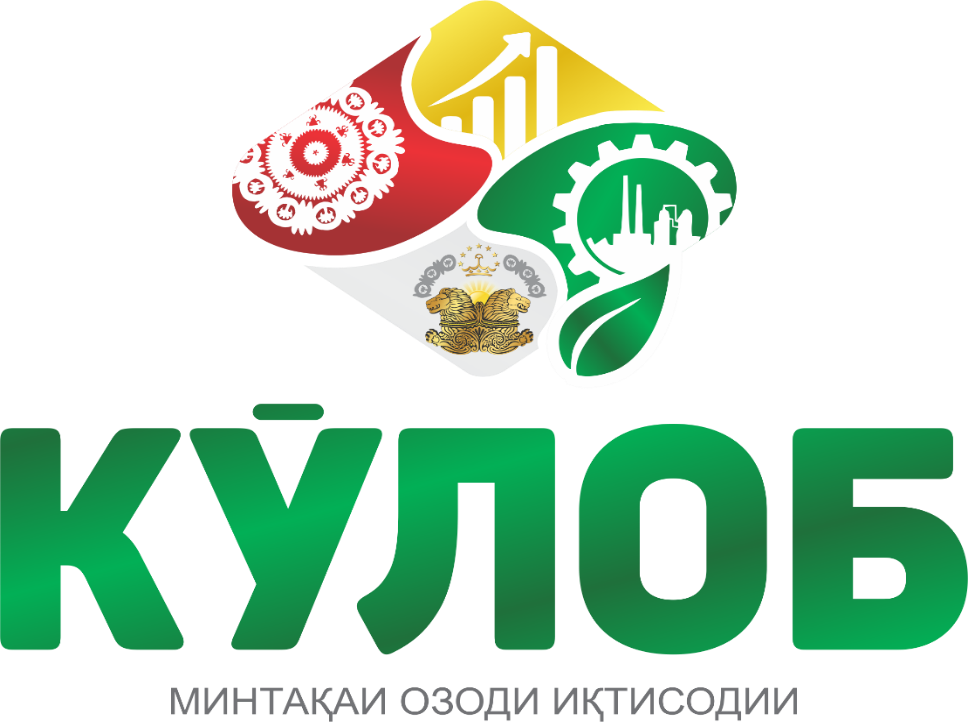 Государственное учреждение Администрация свободной экономической зоны «Куляб»
(Инвестируйте в светлое будущее)
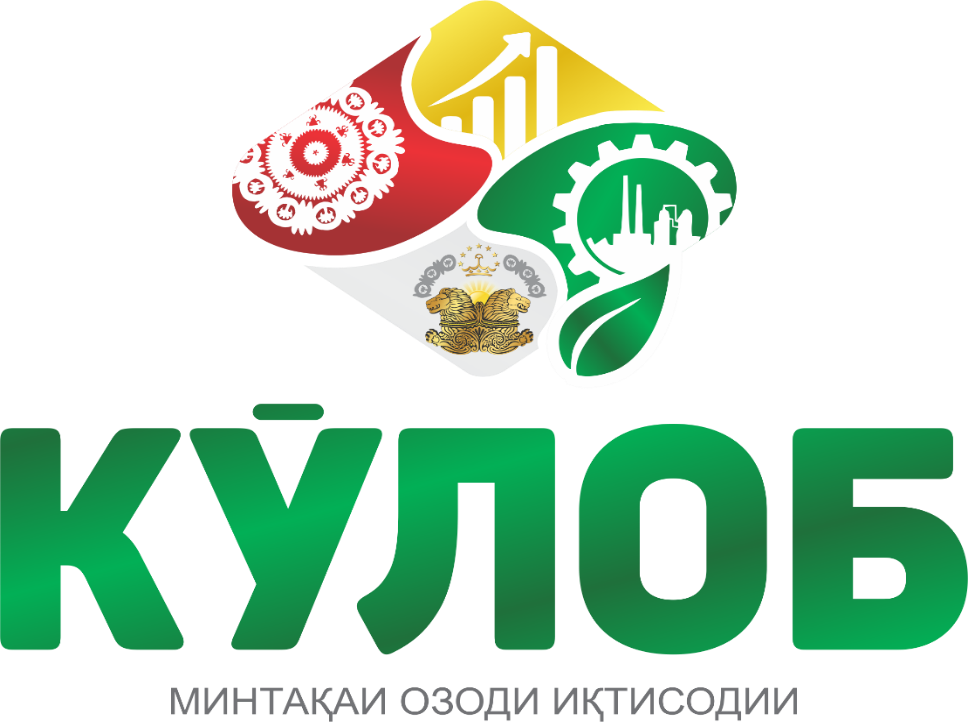 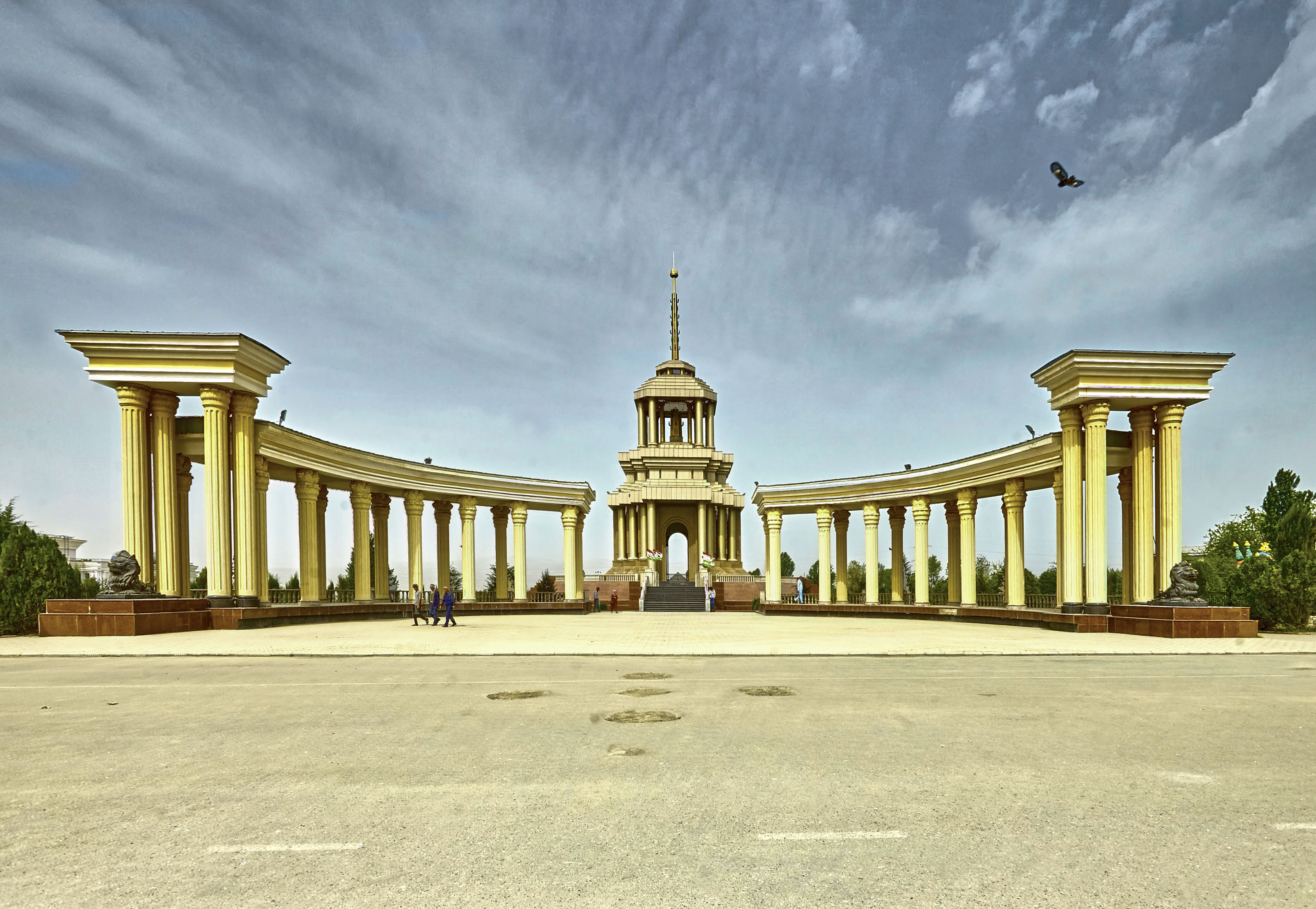 Содержание:
01.
Общая информация
02.
Цель создания СЭЗ «Куляб»
Приоритетные виды деятельности
06.
03.
Географические данные
07.
Порядок регистрации субъектов СЭЗ
04.
Инфраструктура
08.
Инвестиционная процедура
05.
Налоговые и таможенные льготы
Аренда и фиксированные сроки
09.
Общая информация
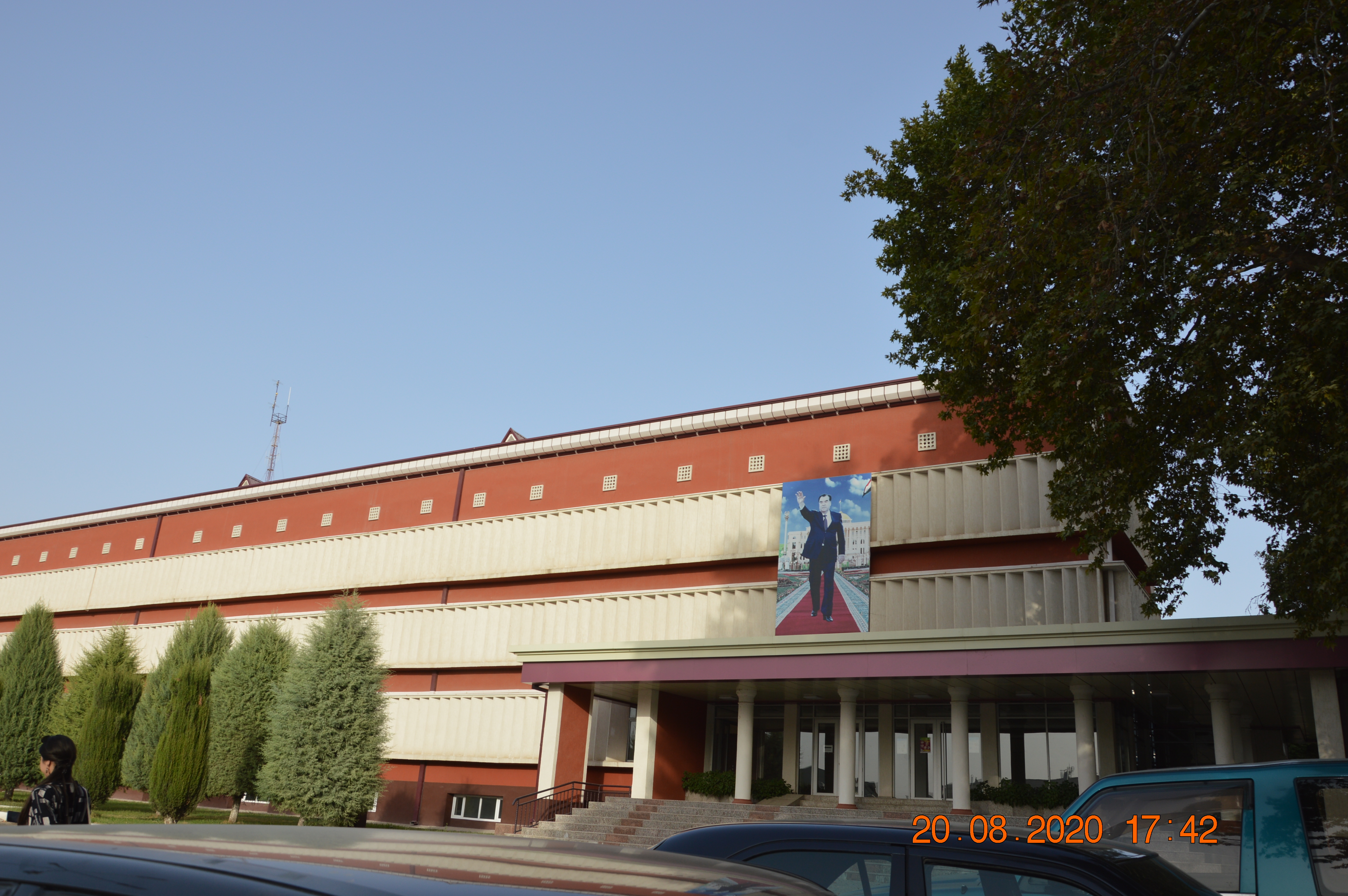 СЭЗ «Куляб» был создан по решению Правительства Республики 
Таджикистан от 1 марта 2019 года под №97
Территория СЭЗ «Куляб»: решением Правительства Республики 
Таджикистан от 31 августа 2020 г. под №480
Положение о СЭЗ «Куляб»: по решению Парламента Республики 
Таджикистан от 2 октября 2019 г. под №483
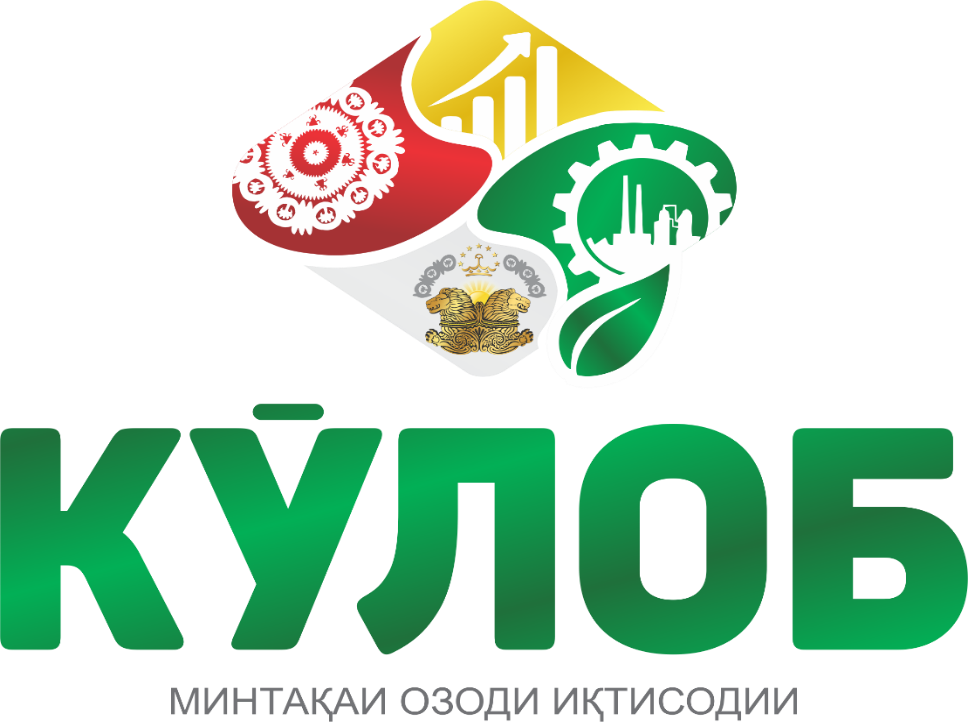 Цель создания СЭЗ “Куляб”
Повышение уровня жизни населения.
Градостроительная застройка на территории СЭЗ «Куляб».
Обеспечение населения работой.
Обеспечение устойчивого социально-экономического развития региона
Повышение экспортного потенциала страны
Привлечение отечественных и зарубежных инвесторов
Производство конкурентоспособной импортозамещающей и экспортно-ориентированных товаров
Географическая Информация
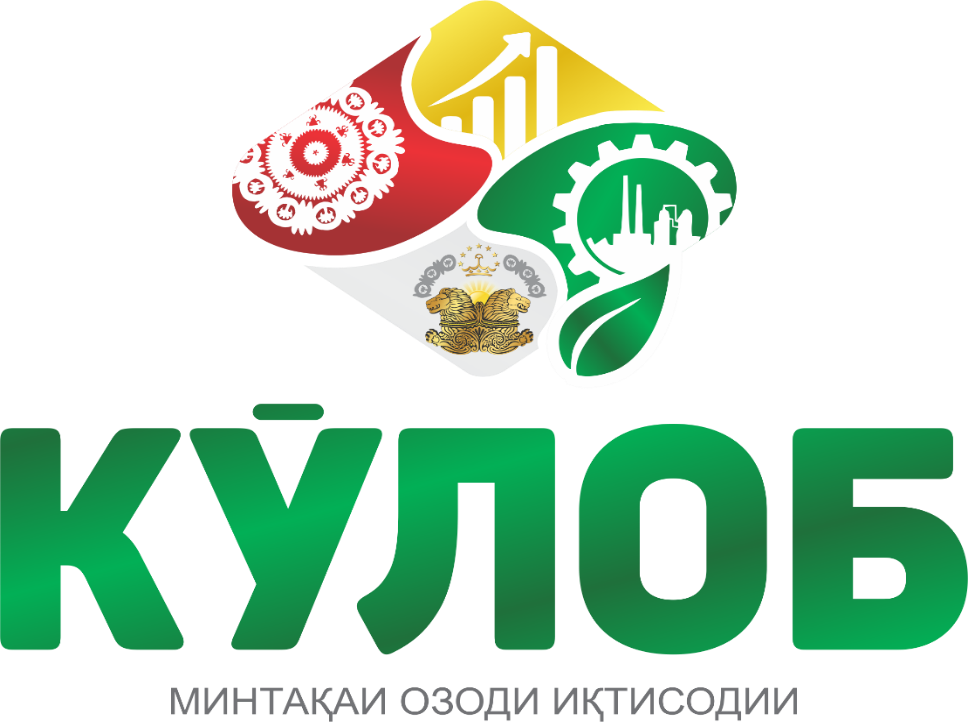 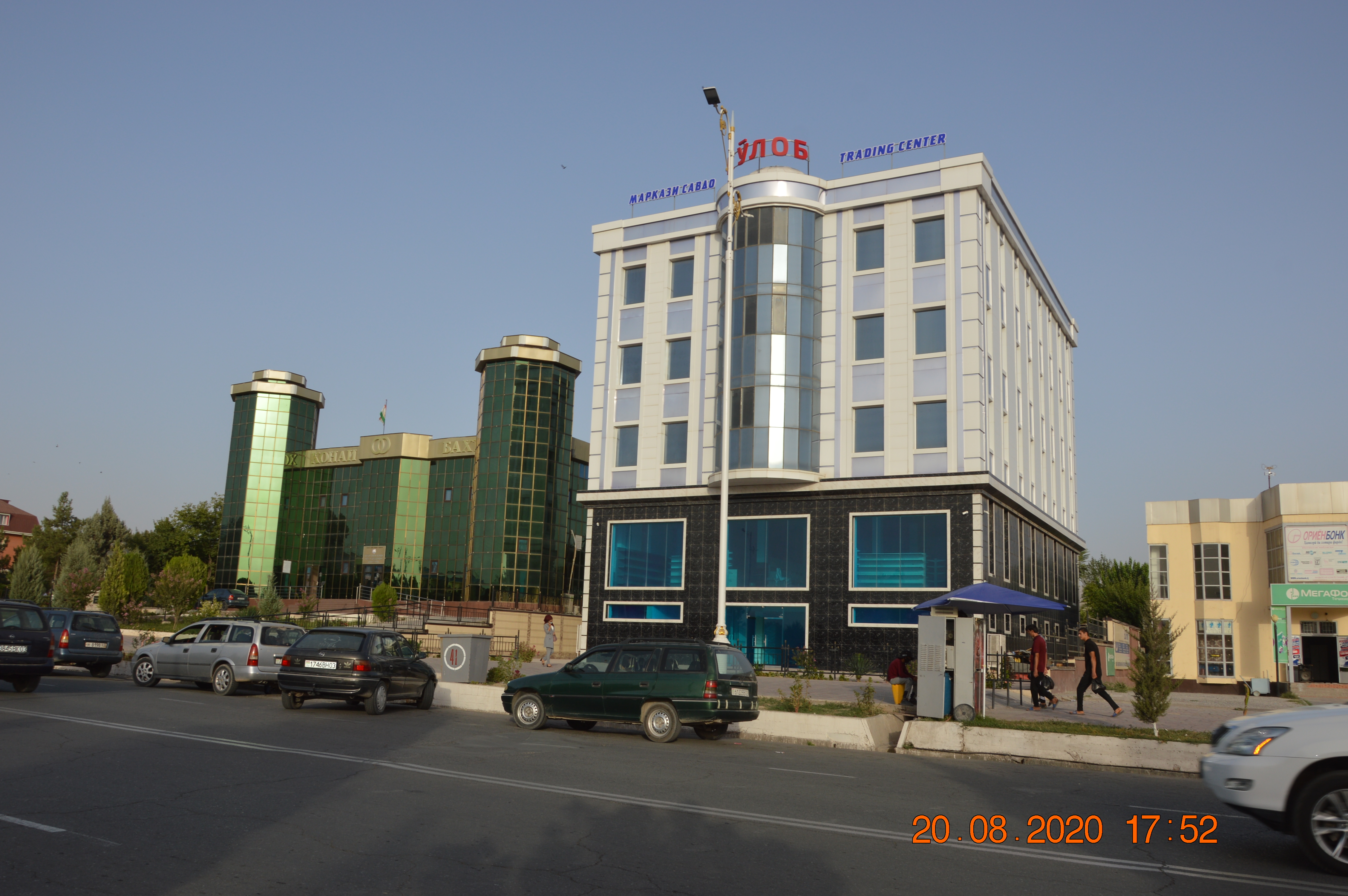 Общая Площадь
309,32га
До Душанбе
200 км
Место нахождения СЭЗ «Куляб»
Таджикистан, Хатлонская область, город Куляб, сельская община Зираки, село Сарыозий Миёна
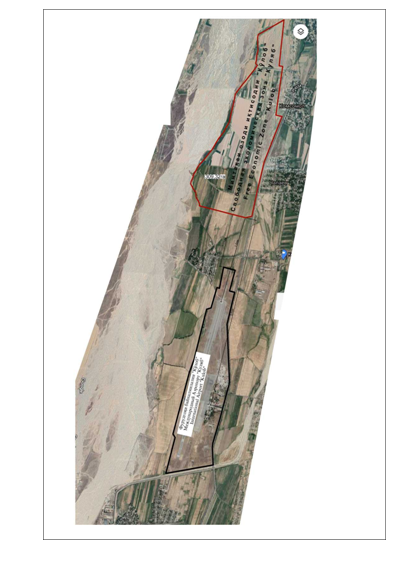 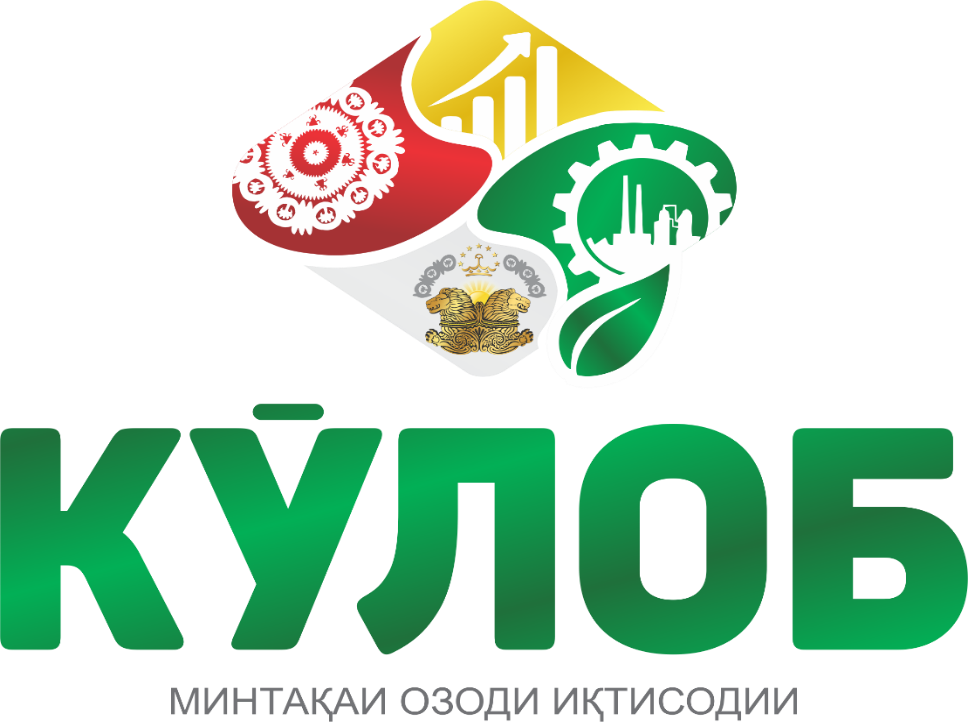 Карта территории
International Airport “Kulob”
Международный Аэропорт «Куляб»
Фурудгоҳи Байналмилалии «Кӯлоб»
Free Economic Zone “Kulob”
Сводобная экономическая зона «Куляб»
Минатқаи озоди иқтисодии “Кӯлоб”
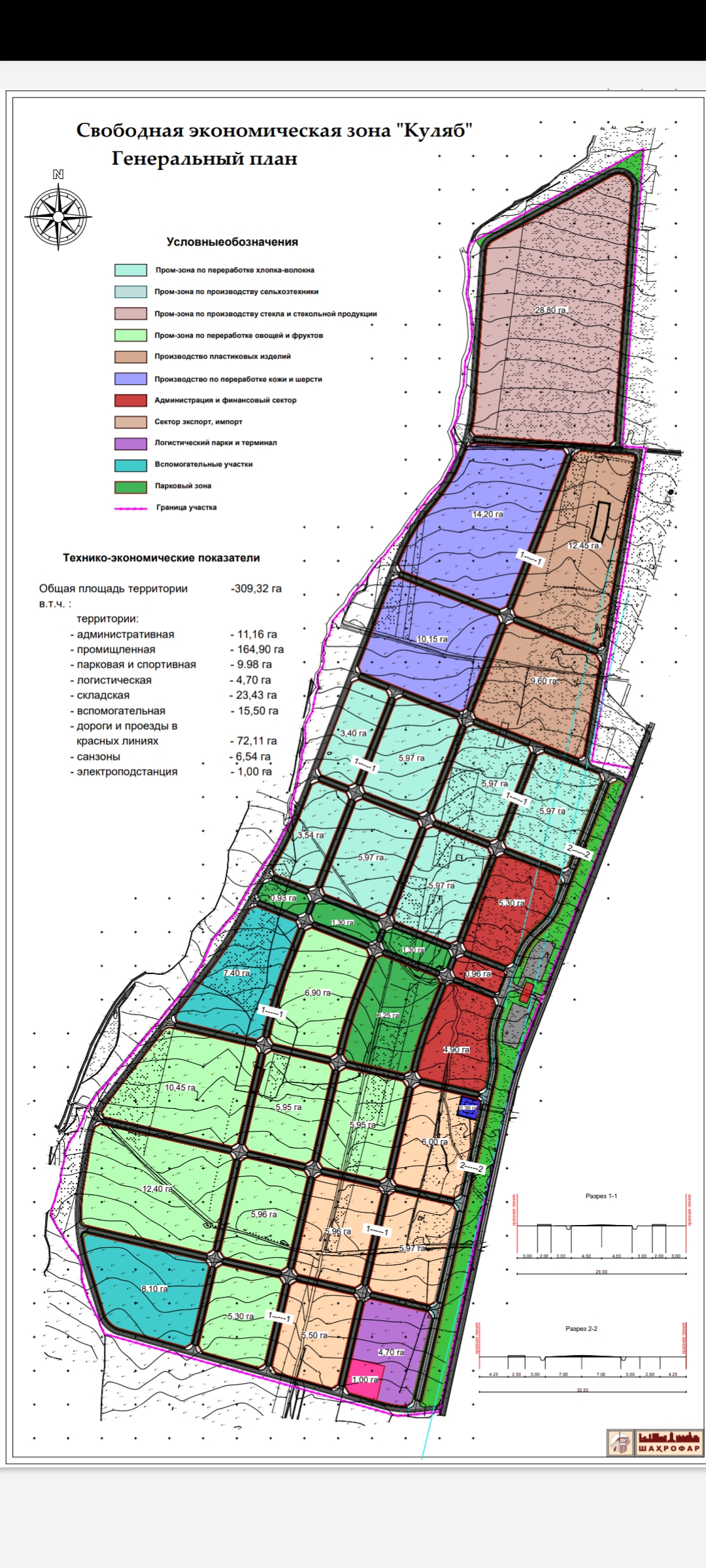 Генеральный план СЭЗ «Куляб»
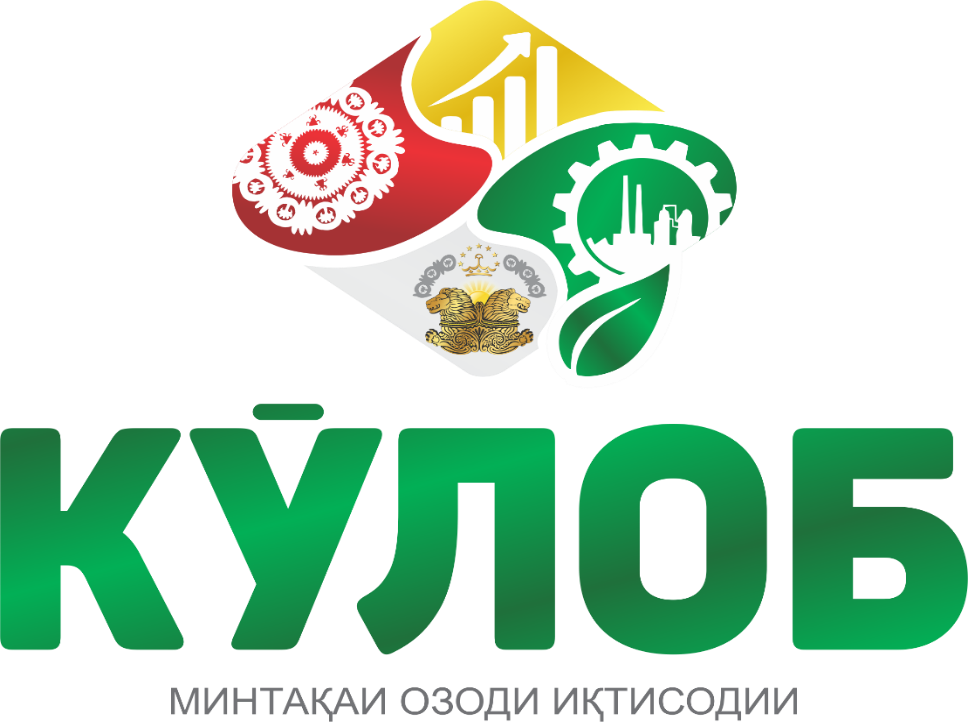 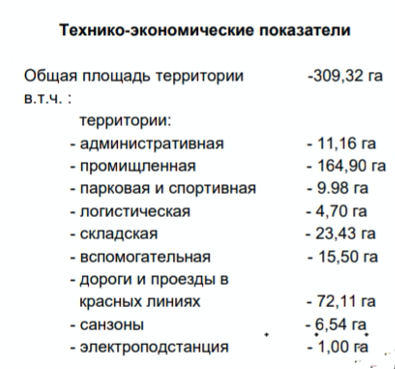 Водные ресурсы СЭЗ «Куляб»
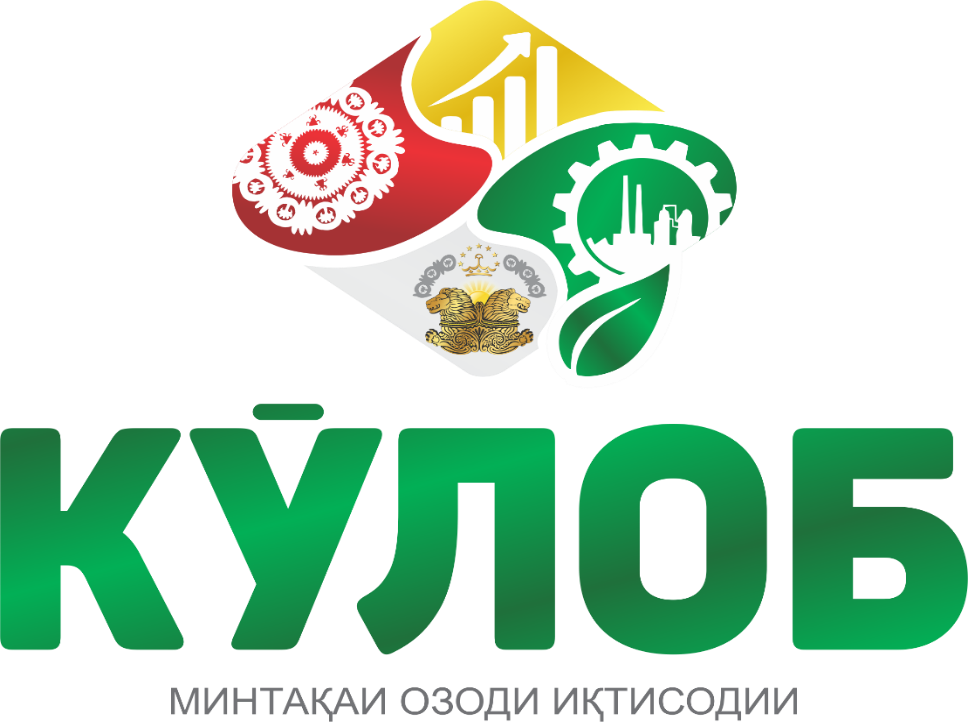 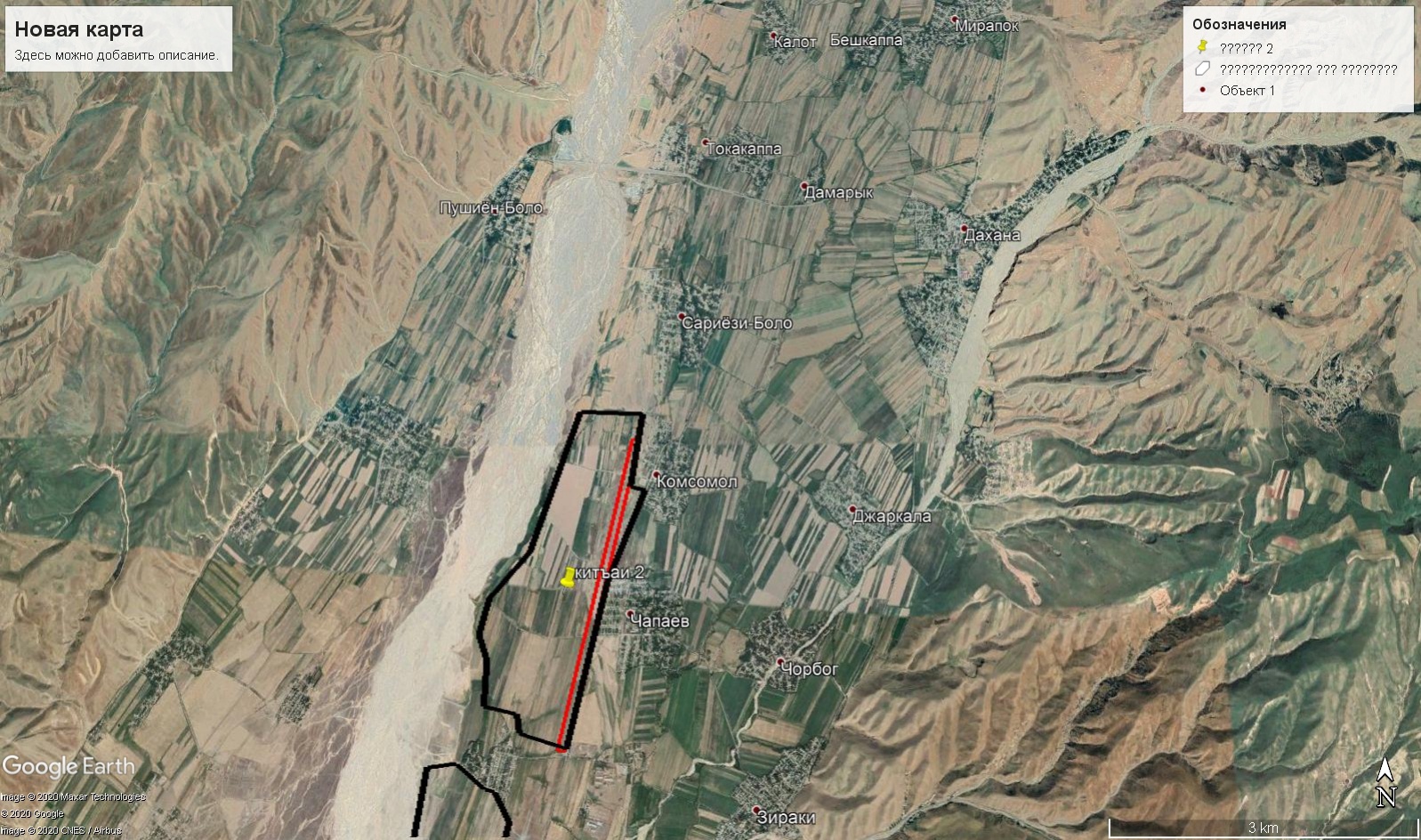 В ходе исследования, проведенного специалистами Главного управления геологии, выяснилось, что на этом участке есть месторождение подземных вод «Зираки», запасы которого подсчитаны.
Месторождение подземных вод “Зираки”
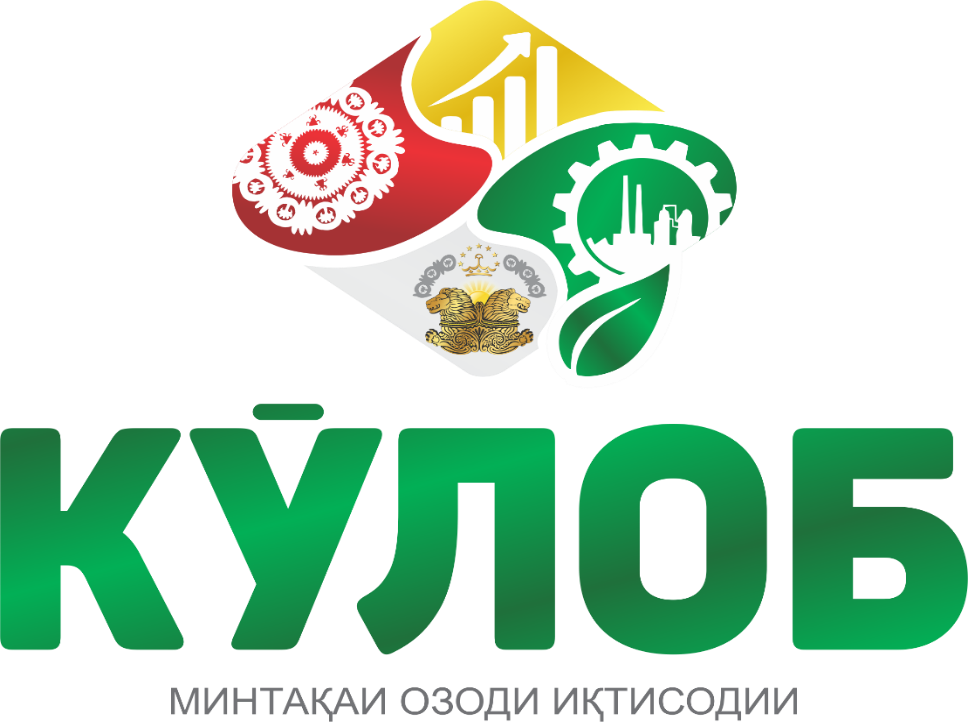 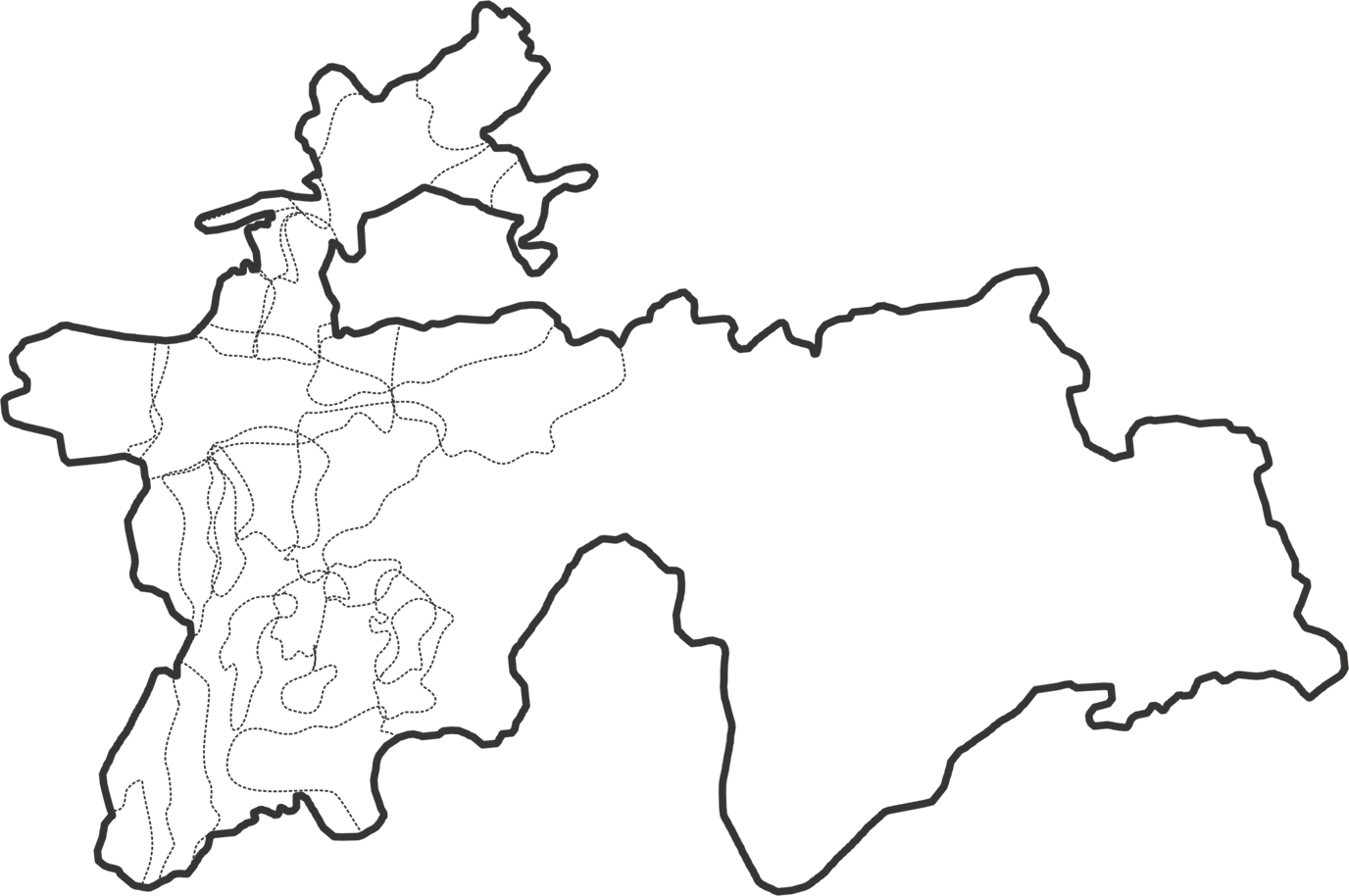 КЫРГЫЗСТАН
УЗБЕКИСТАН
500 км
250 км
КИТАЙ
800 км
КУЛЯБ
АФГАНИСТАН
70 км
Инфраструктура
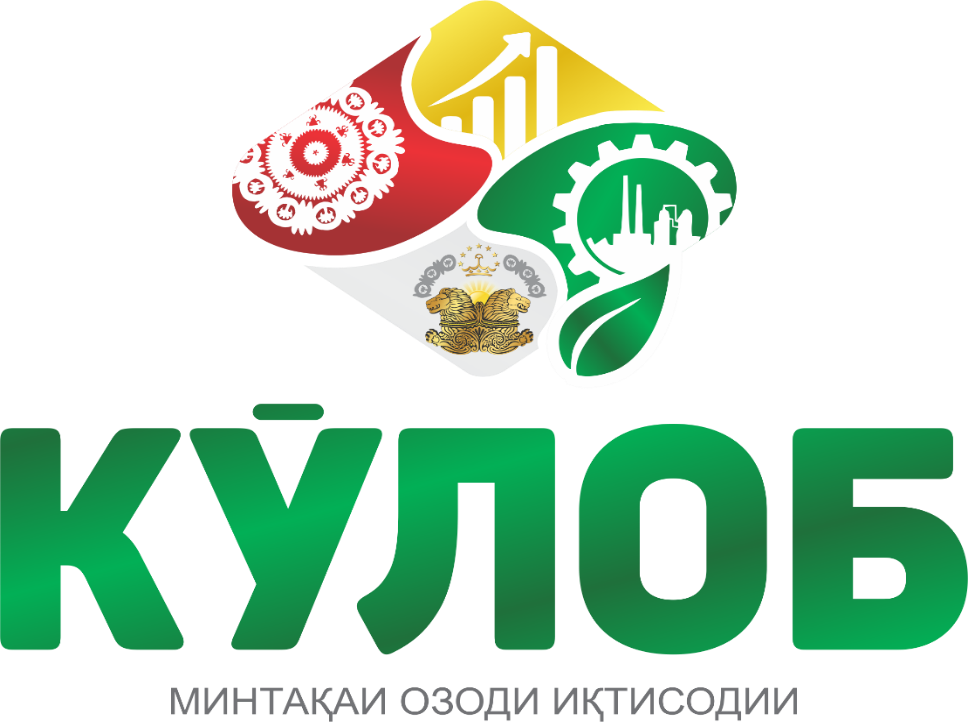 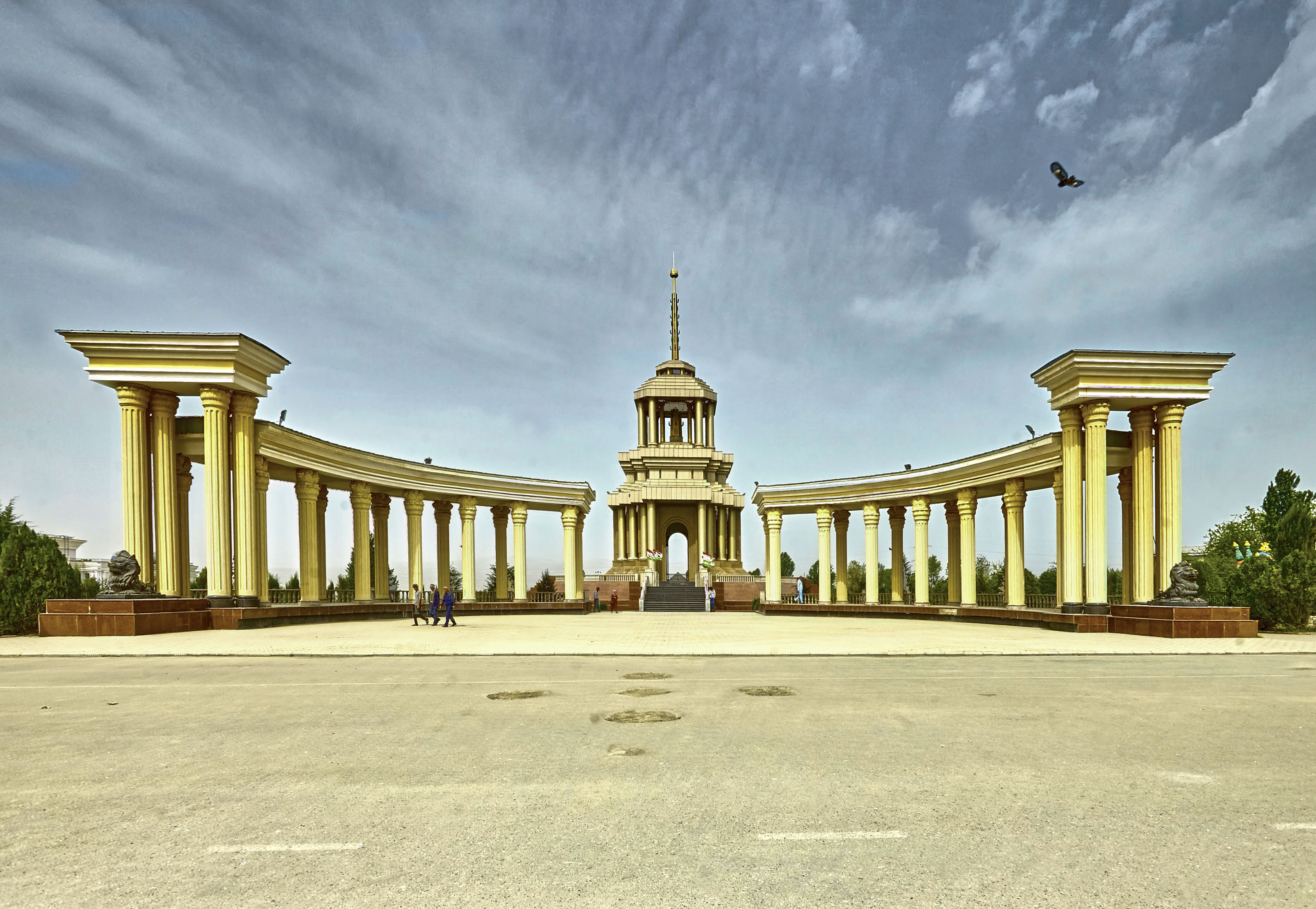 Международный аэропорт «Куляб»
до СЭЗ “Куляб”
1.5 км
ЖД ВОКЗАЛ «Куляб»
до СЭЗ “Куляб”
18 км
Международная автомагистраль
“Душанбе- Куляб- Калаи Хумб
до СЭЗ “Куляб”
 14 км
Региональная автомагистраль
“Восе- Ховалинг”
до СЭЗ “Куляб”
 7 км
Налоговые и таможенные льготы
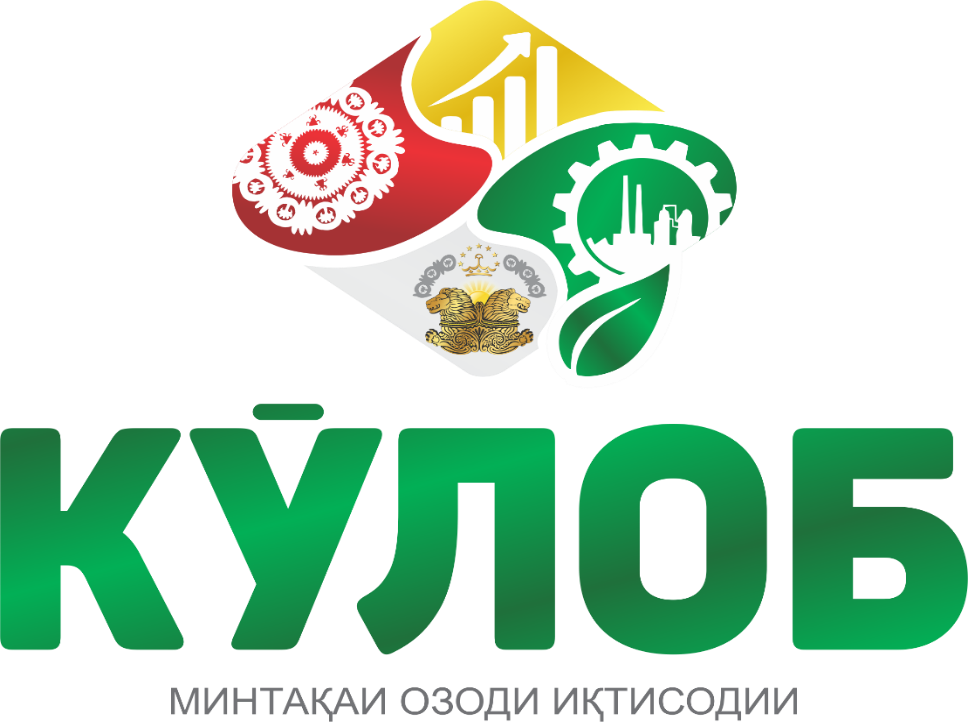 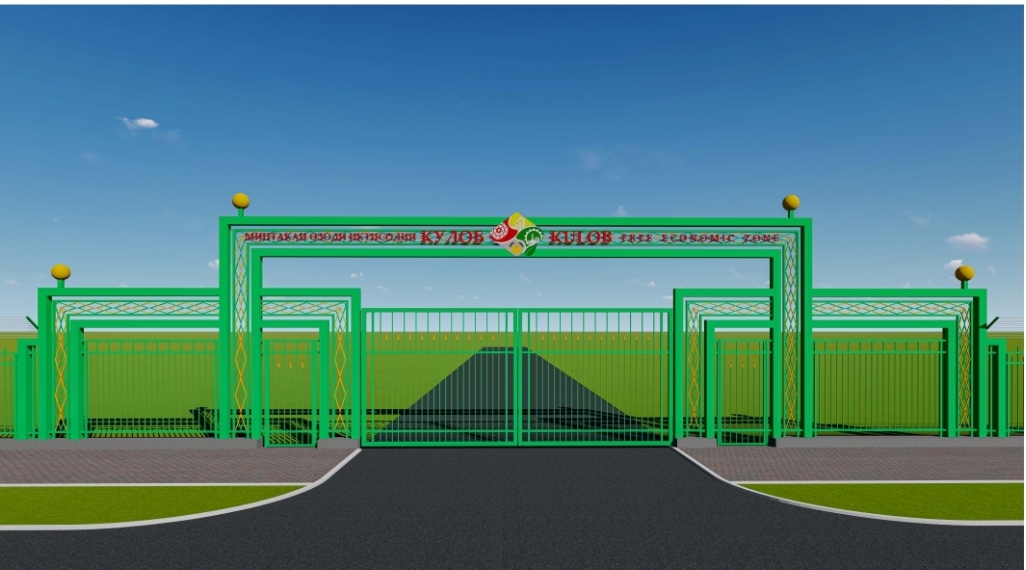 СЭЗ «Куляб» - это отдельная (ограниченная) территория Республики Таджикистан, на территории которой действует особая таможенно-налоговая система.
НАЛОГОВЫЕ ЛЬГОТЫ
В общей системе
В системе СЭЗ «Куляб»
Подоходный налог
Подоходный налог
Социальный налог
oт 8 до 13% (от заработной платы)
Социальный налог
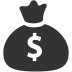 Налог на прибыль
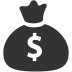 25% (от фонда оплаты труда)
Налог на прибыль
Налог с пользователей автомобильных дорог
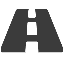 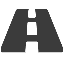 Налог с пользователей автомобильных дорог
0%
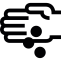 Налог на добавленную стоимость
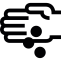 Налог на добавленную стоимость
Налог с продаж хлопка и первичного алюминия
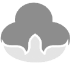 Налог с продаж хлопка и первичного алюминия
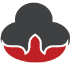 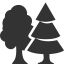 Налог за природные ресурсы
Налог за природные ресурсы
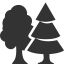 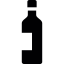 Акцизы
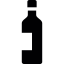 Акцизы
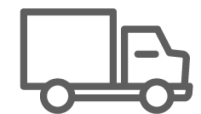 Налог на транспортные средства
Налог на транспортные средства
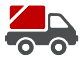 Налог на имущество
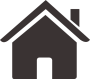 Налог на имущество
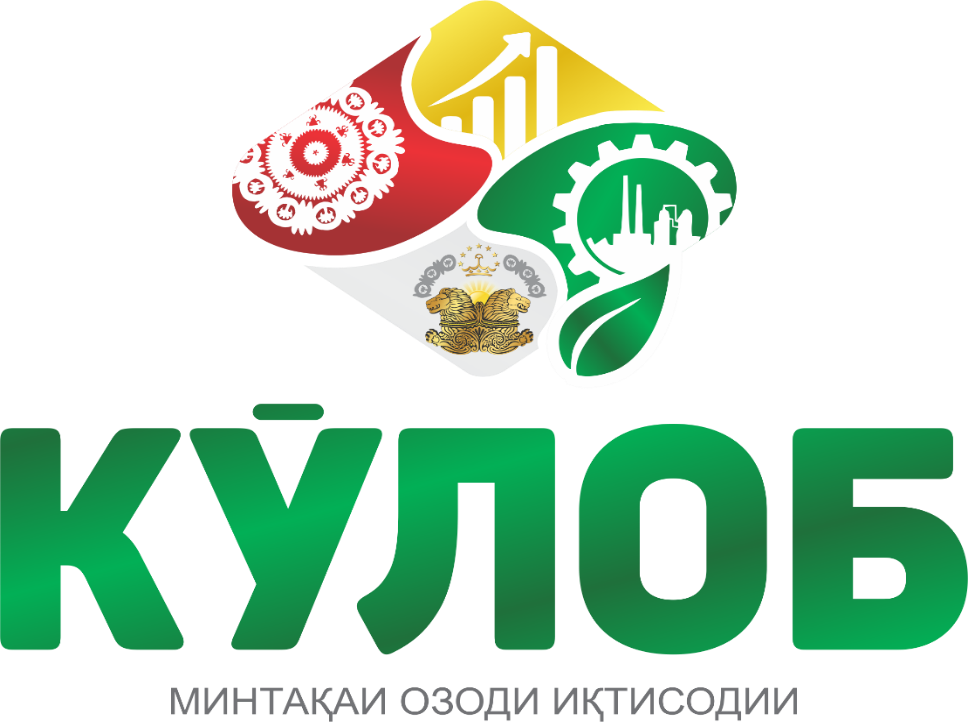 Свободная таможенная зона (импорт)
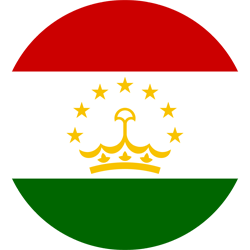 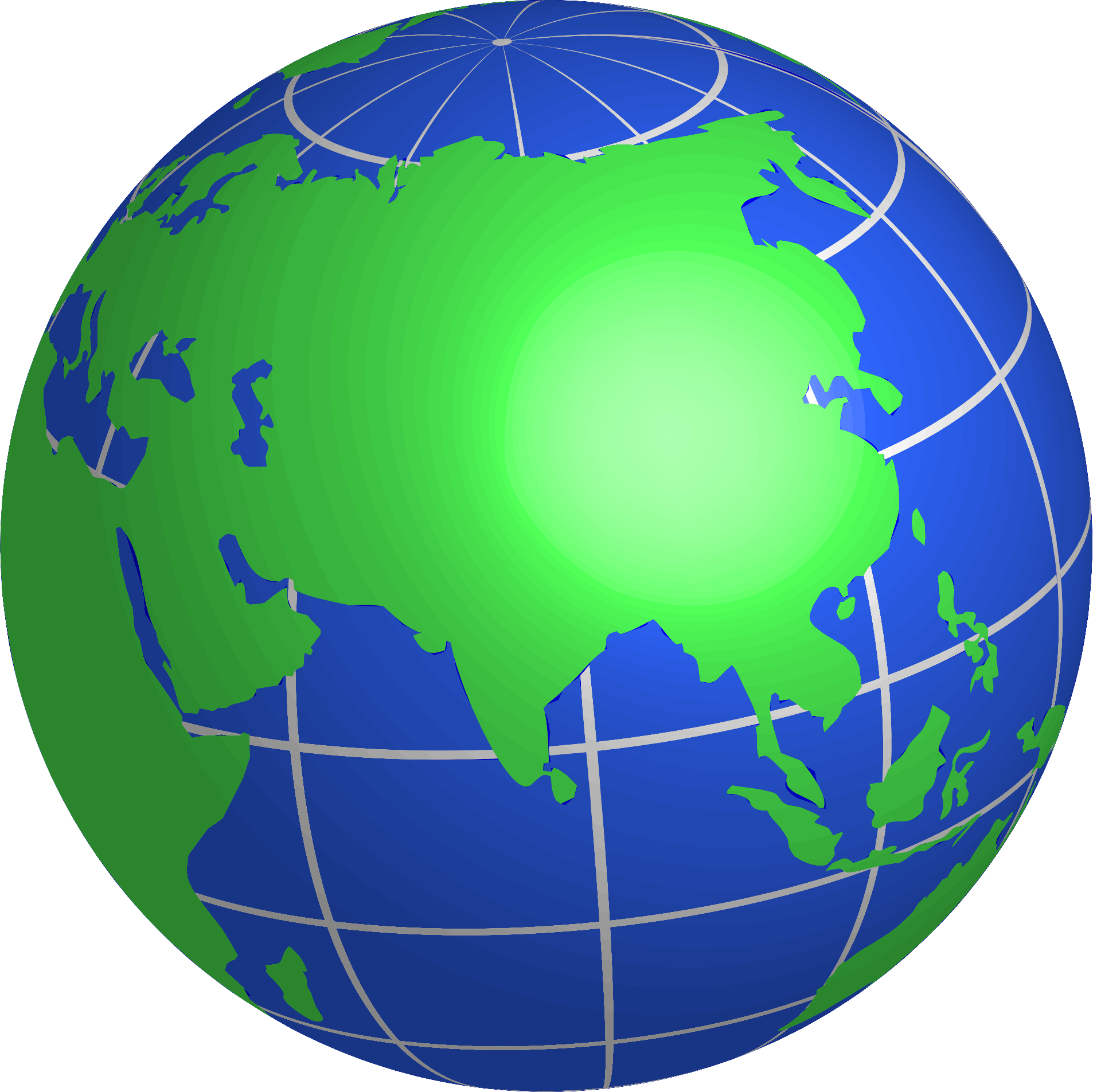 Республика Таджикистан
Другие страны
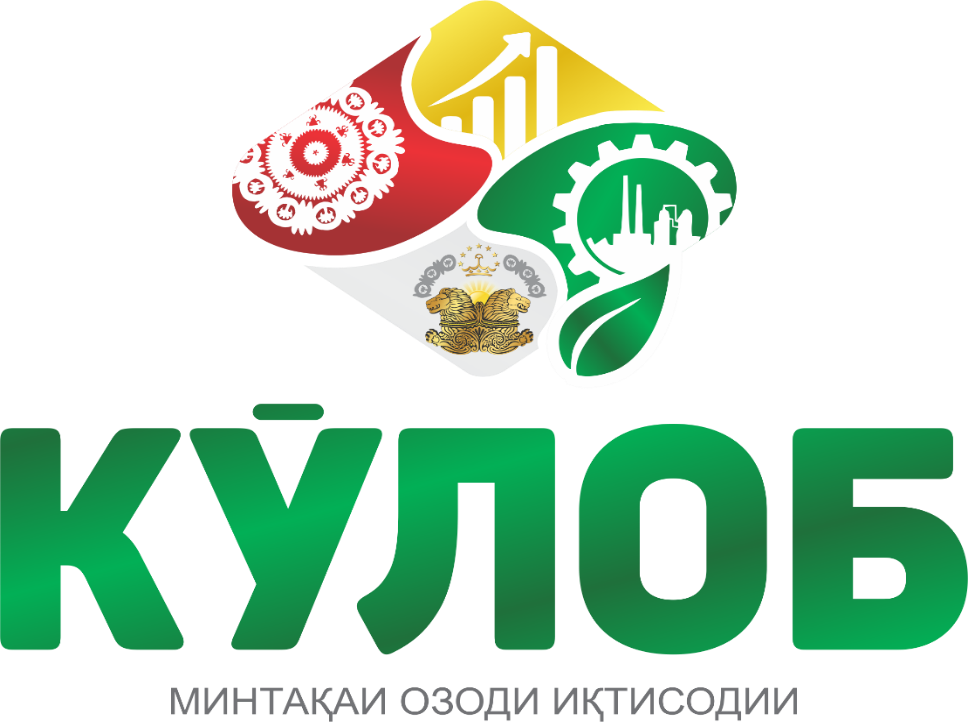 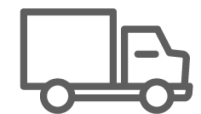 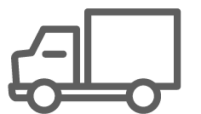 СЭЗ “Куляб”
0%
Таможенные сборы
НДС
0%
Таможенные сборы
НДС
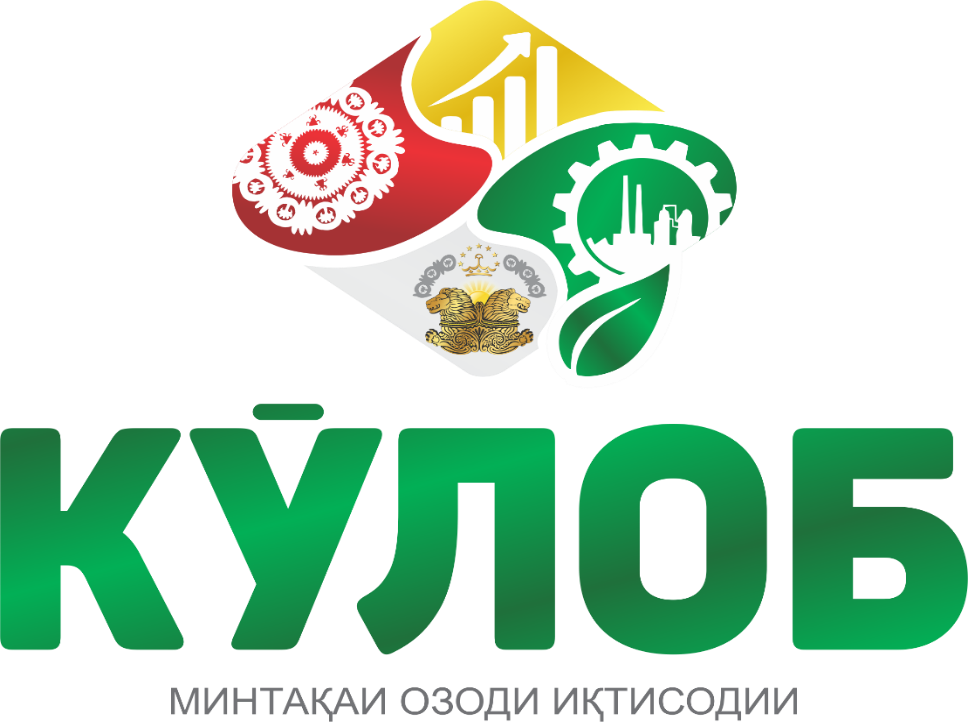 Свободная таможенная зона (экспорт)
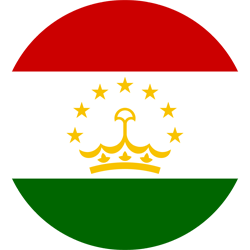 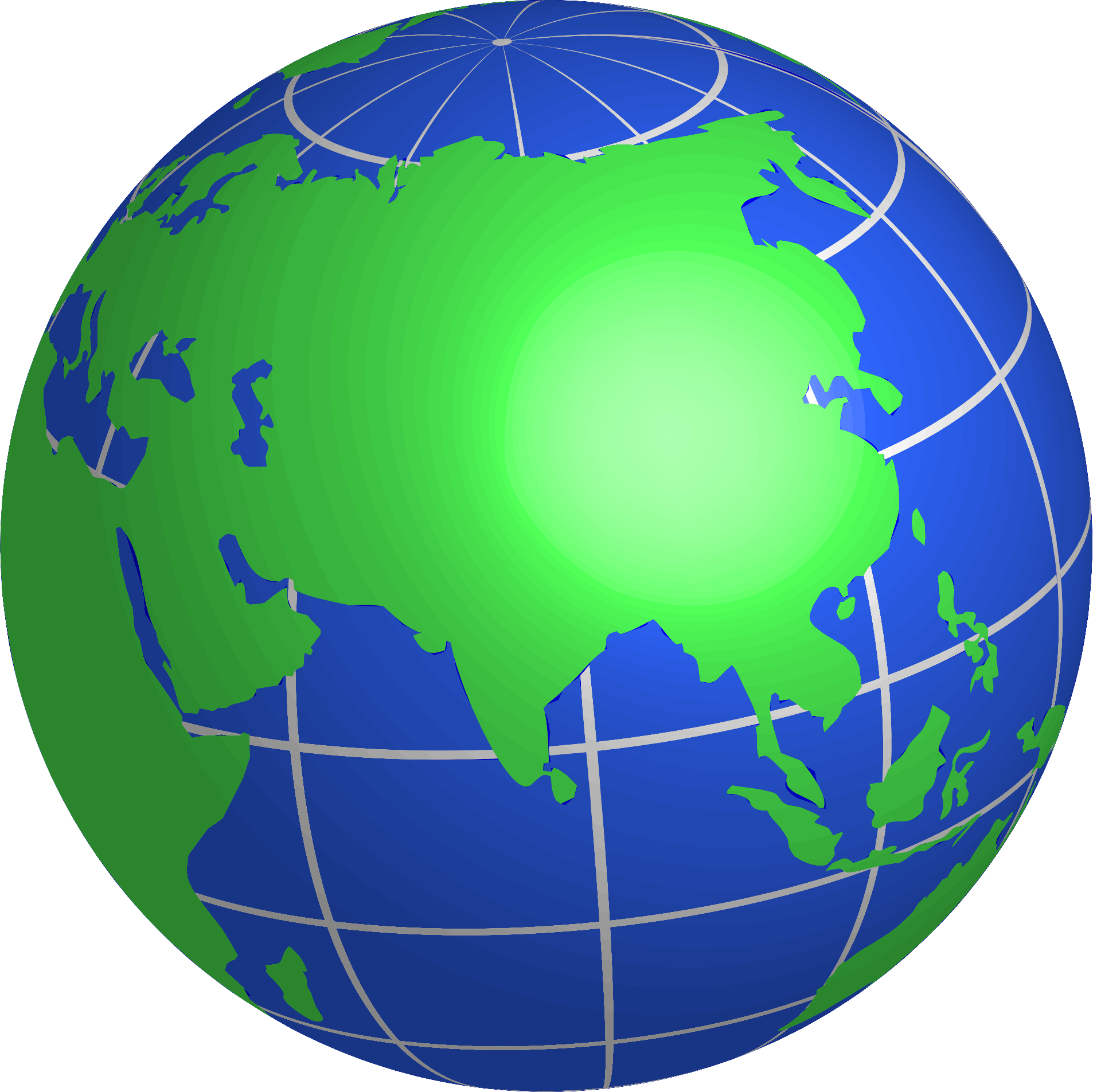 Республика Таджикистан
Другие страны
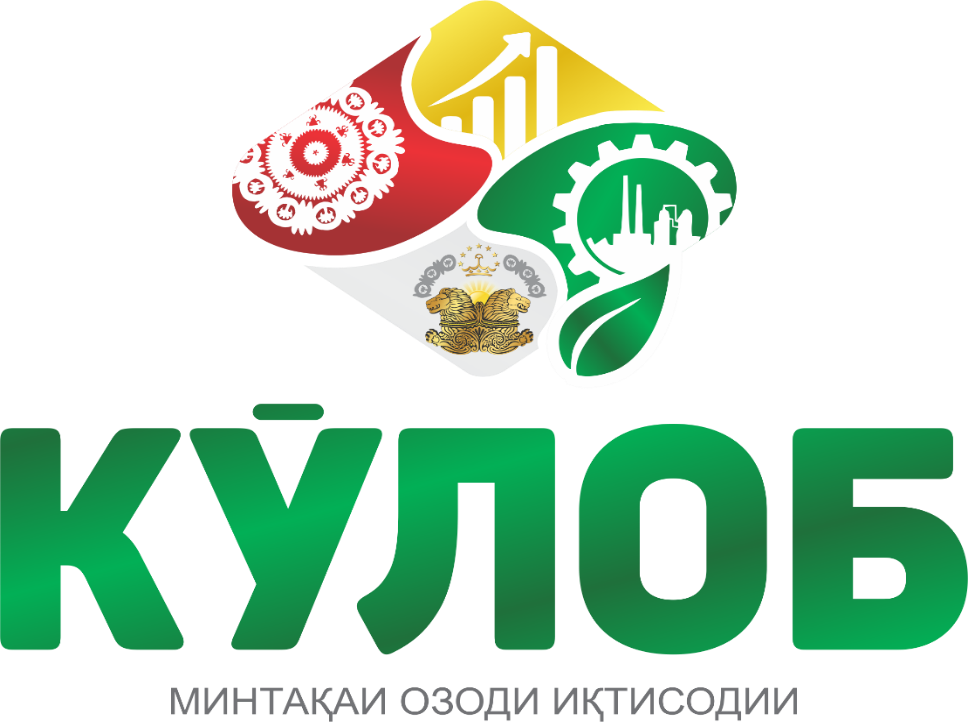 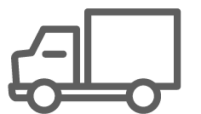 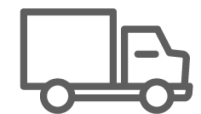 СЭЗ “Куляб”
Таможенные сборы
18% НДС
0%
Таможенные сборы
НДС
Тарифы на услуги
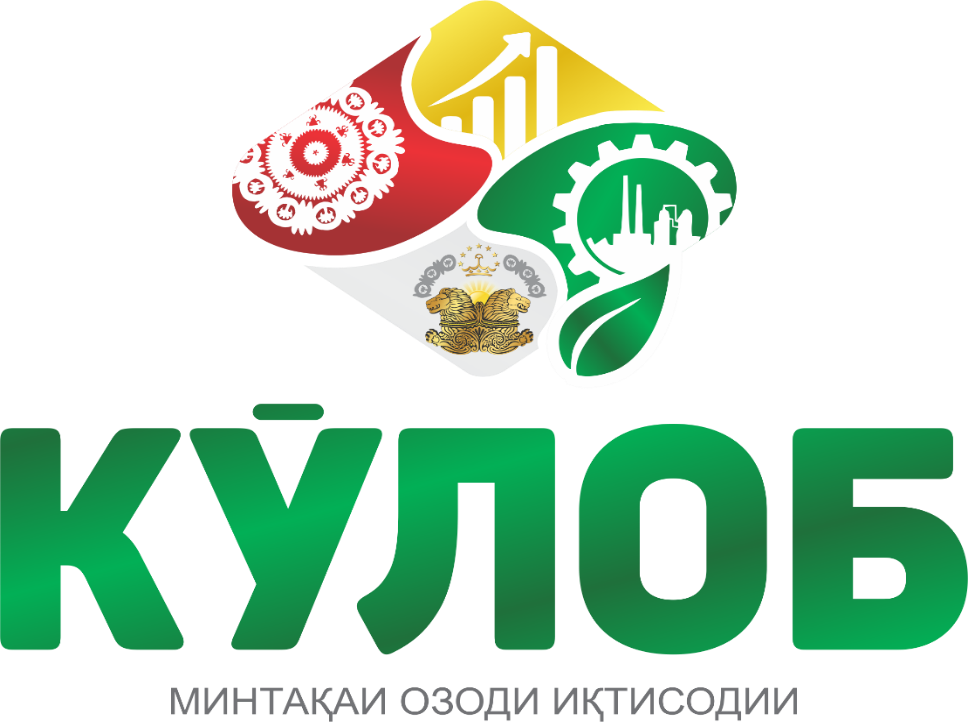 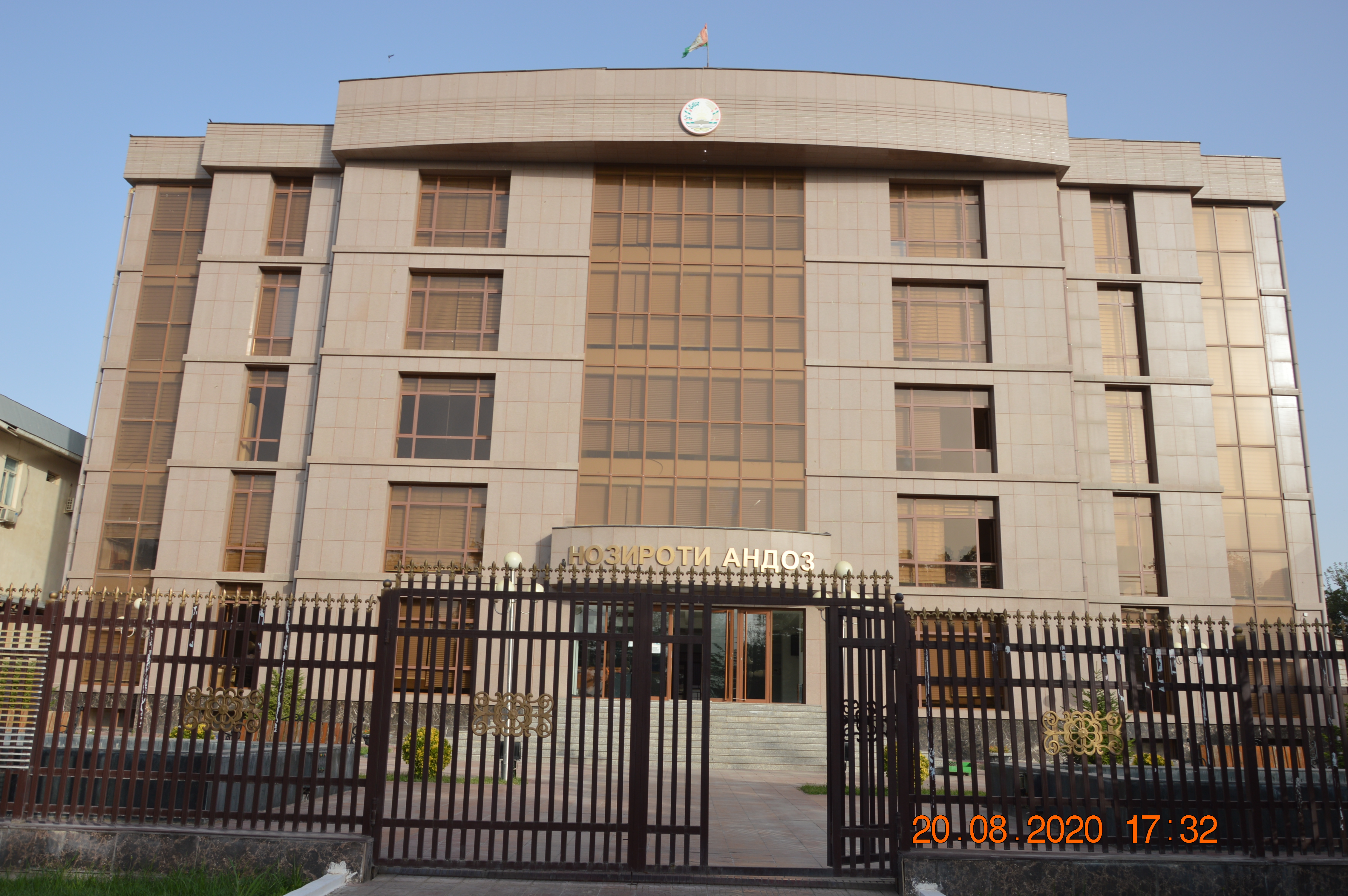 В общей системе
В системе СЭЗ «Куляб»
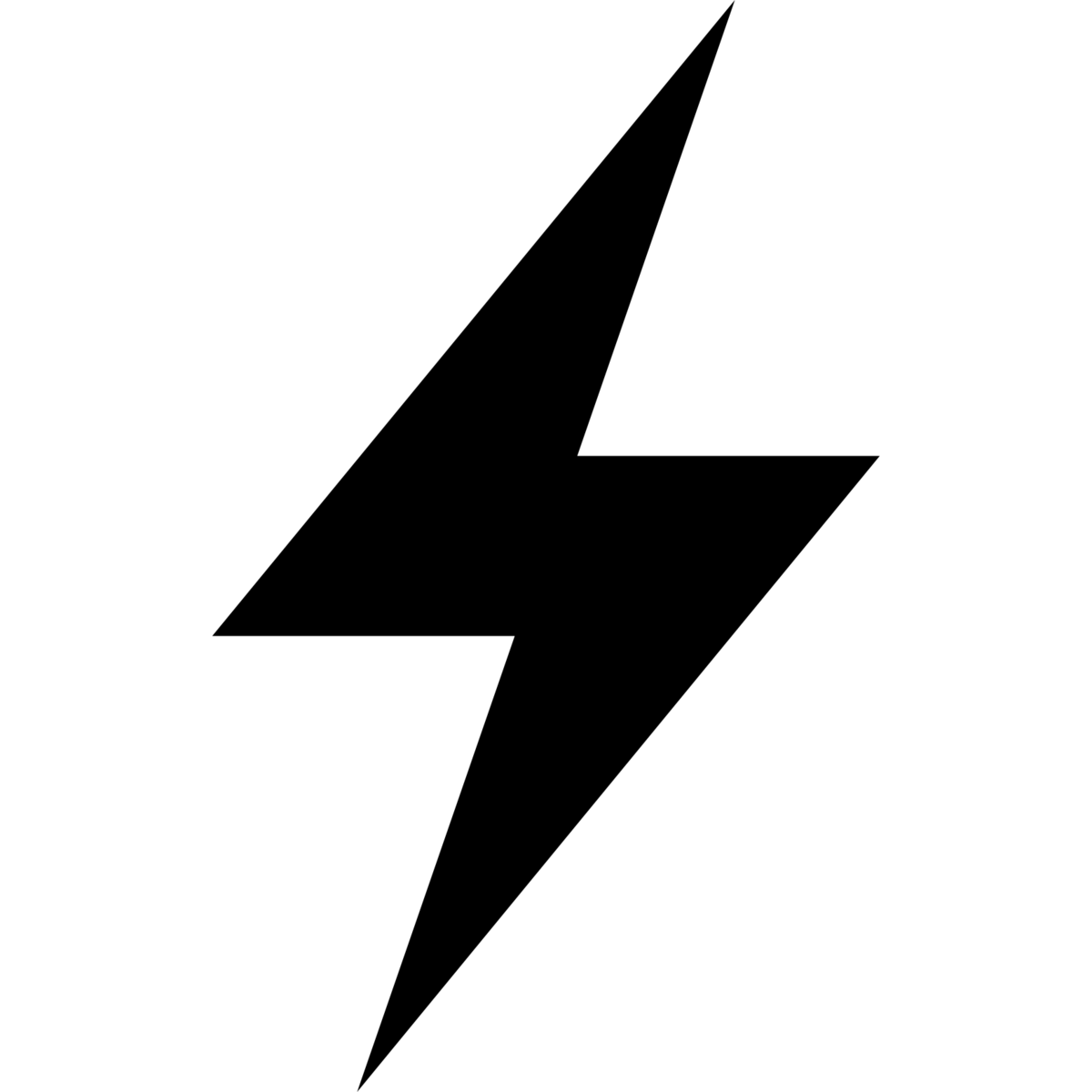 Электричество 
           1 кВ = 0.65 сомони
	            ($0.06)
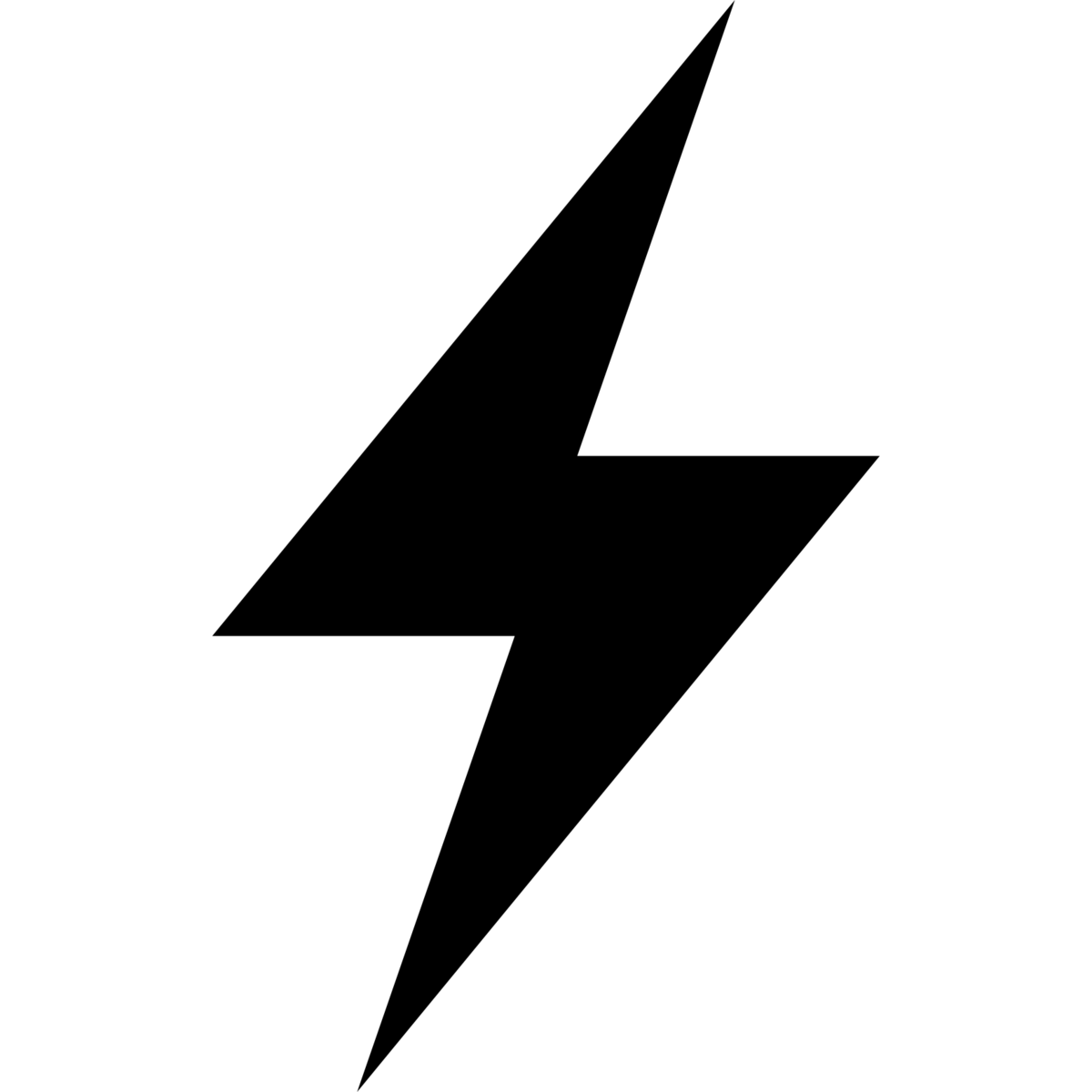 Электричество  
           1 кВ = 0.55 сомони
	             ($0.05)
Вода
           1 куб= 4.10 сомони 
	             ($0.4)
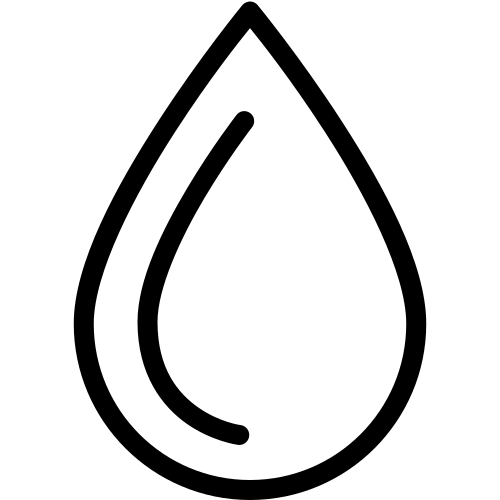 Вода
           1 куб= 3.48 сомони
	              ($0.34)
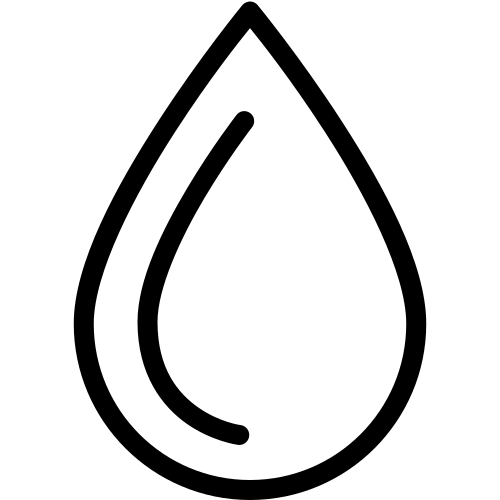 Коммунальные услуги
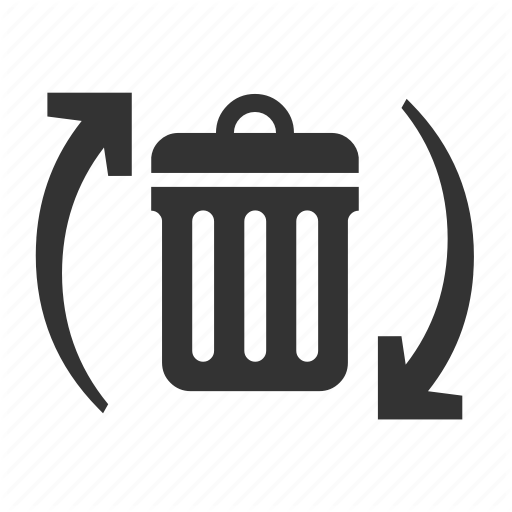 Отходы
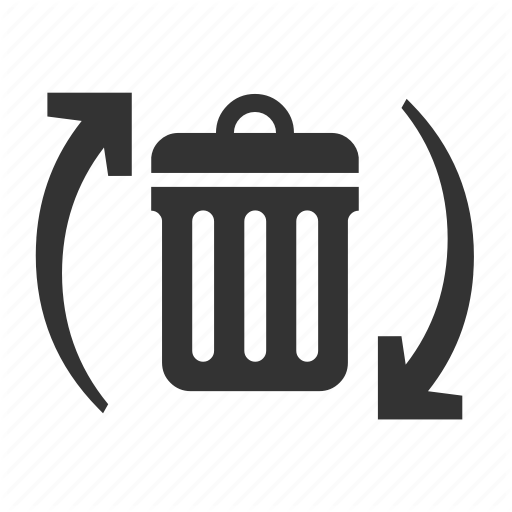 Отходы
1 куб =1,49 сомони
	             ($0.14)
1 куб = 1,82 сомони
	             ($0.18)
Приоритетные виды деятельности в СЭЗ
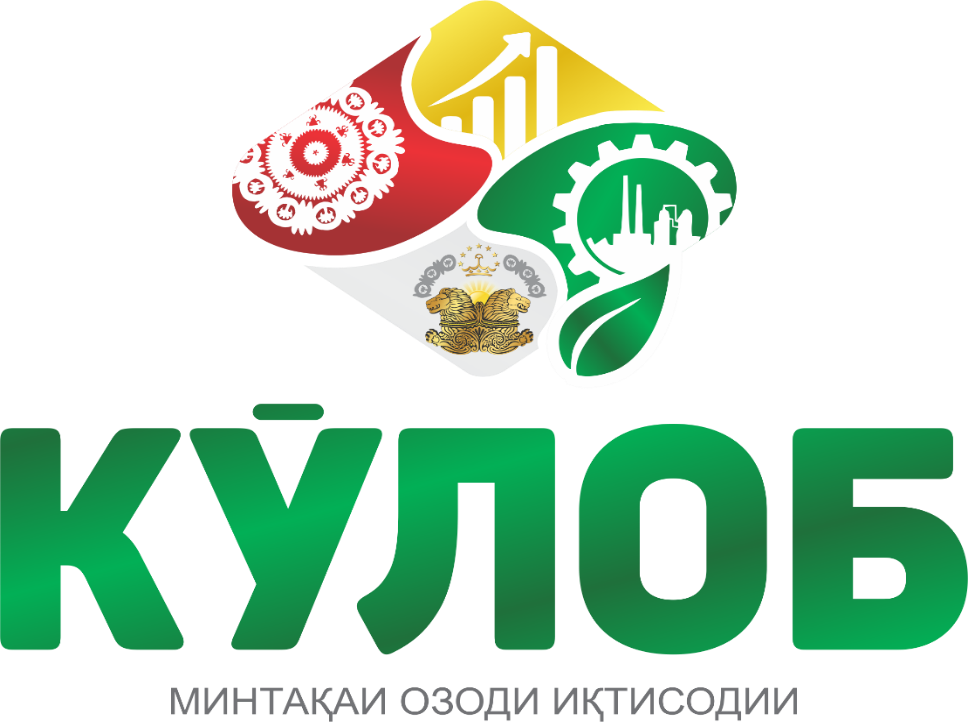 Производство швейных ниток, трикотажных изделий, искусственных тканей
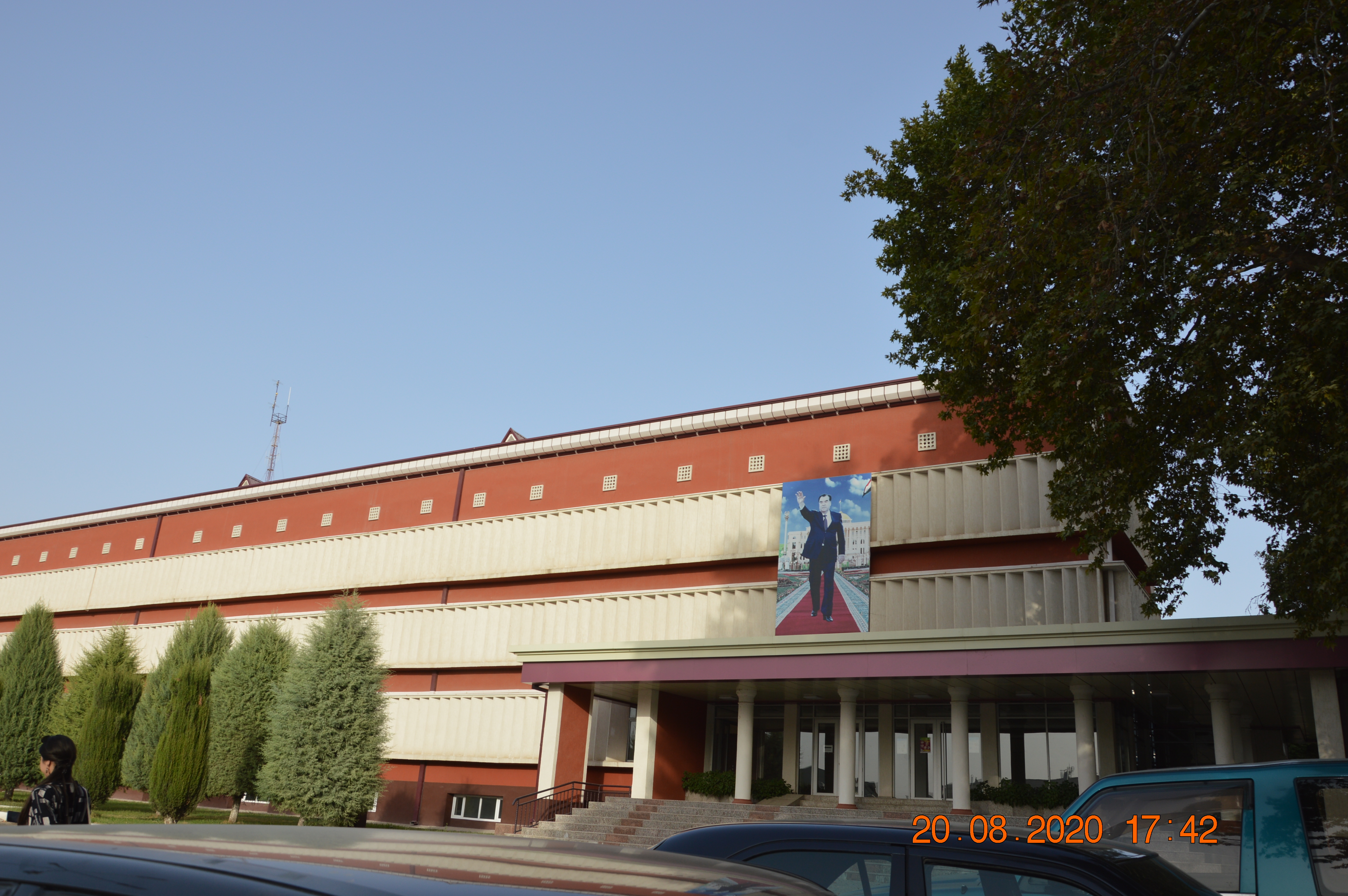 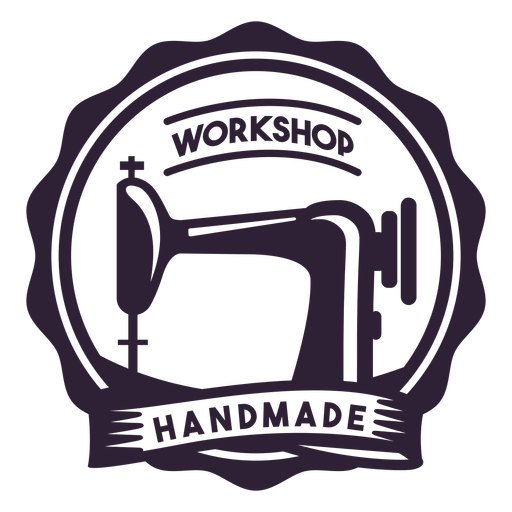 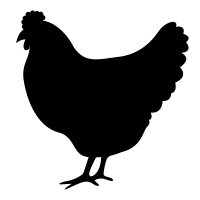 Производство кормов для животноводства и птицеводства
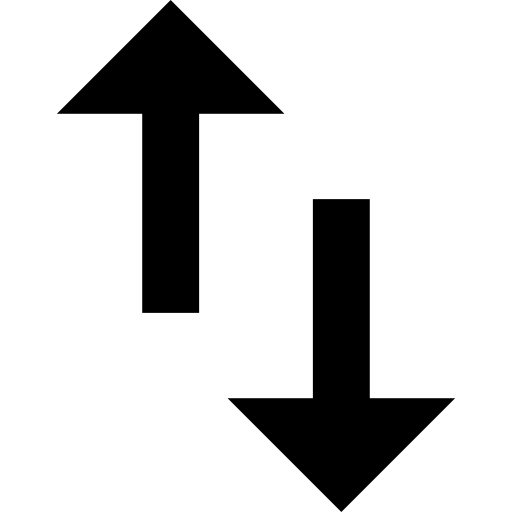 Импортно- экспортная деятельность
Производство электротехнической, радиоэлектронной и бытовой техники
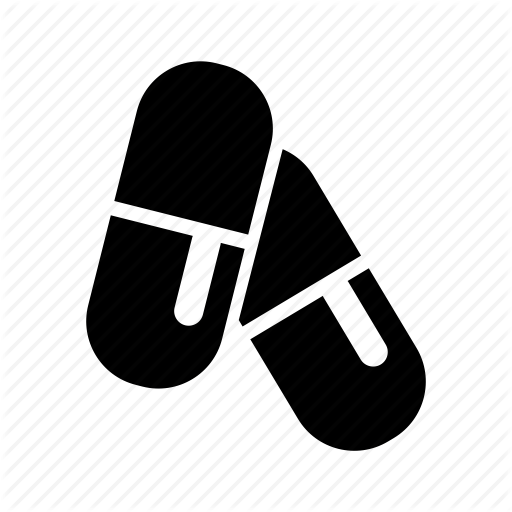 Производство фармацевтической продукции и лекарств
Оценочная, кредитная, страховая, консалтинговая, аудиторская, лизинговая и сертификационная деятельность
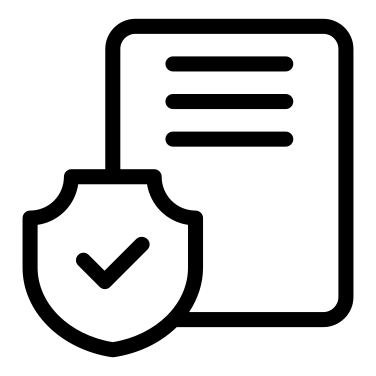 Производство современных строительных материалов
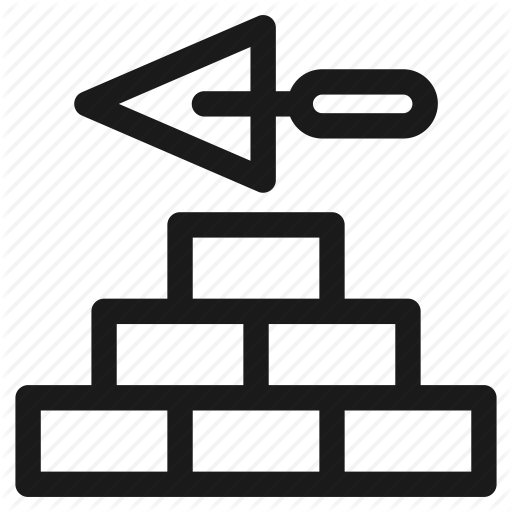 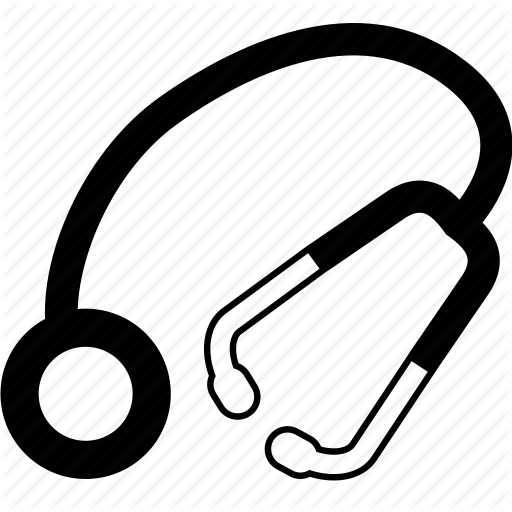 Производство техники и принадлежности для сферы здравоохранения
Приоритетные виды деятельности в СЭЗ
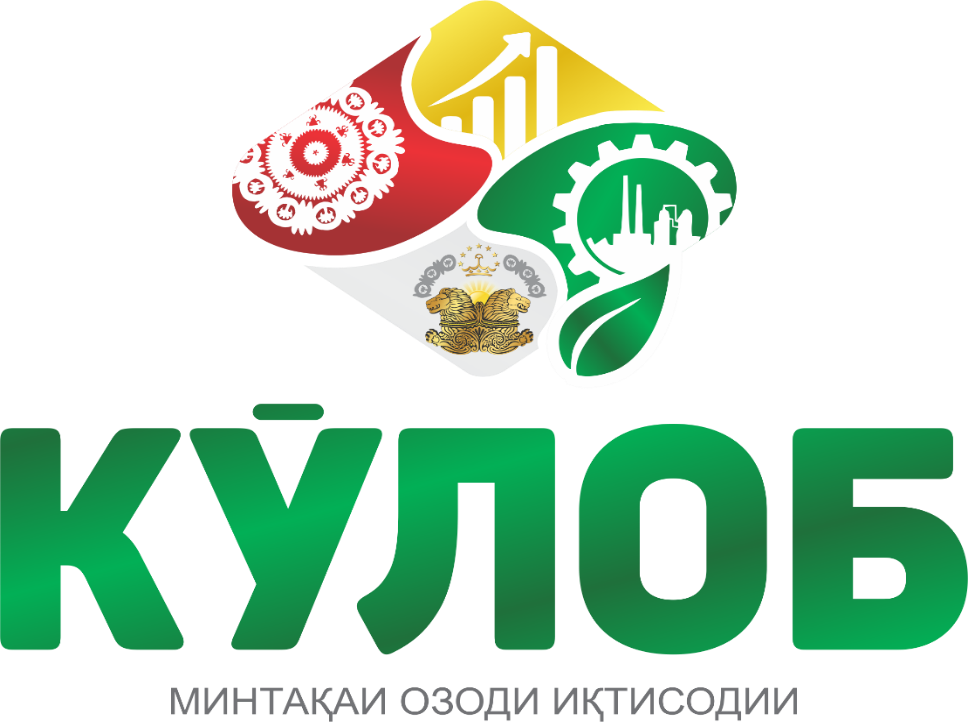 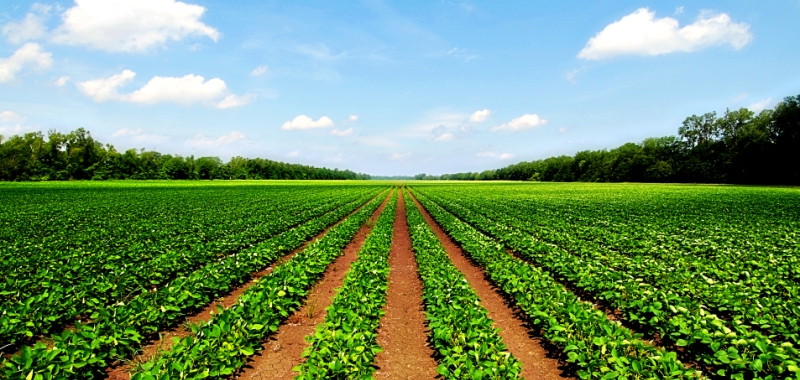 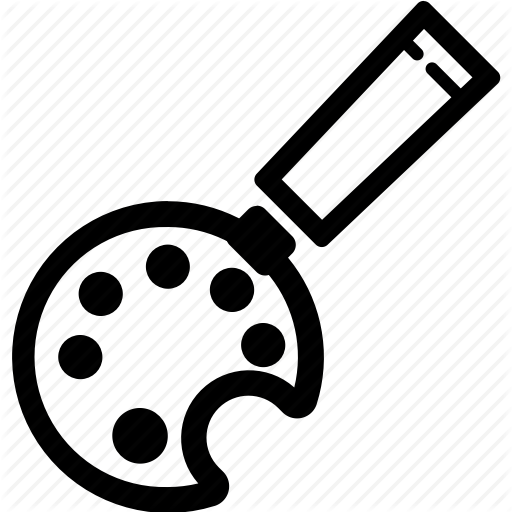 Крашение тканей и производство готовой продукции для швейной отрасли
Производство и обработка хлопкового волокна
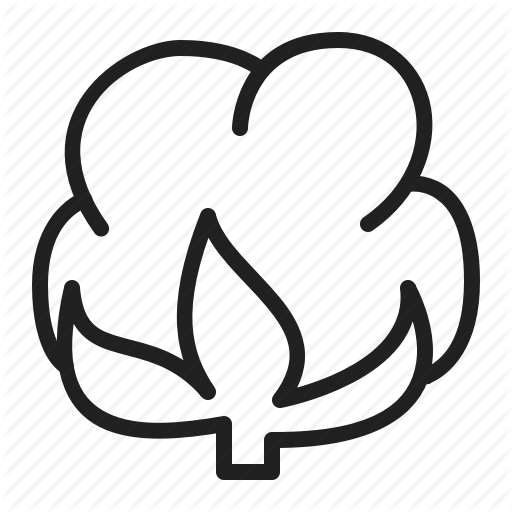 Производство и обработка соков из фруктов и овощей
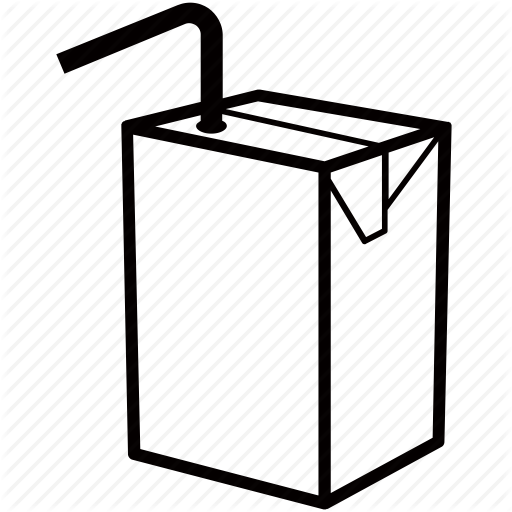 Производство консервированных фруктов и овощей
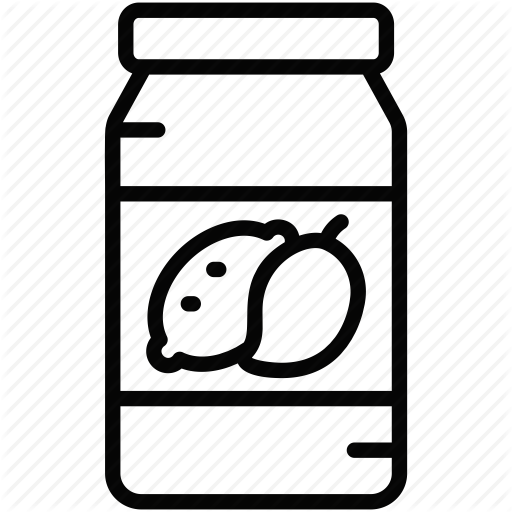 Производство кресел и мебели
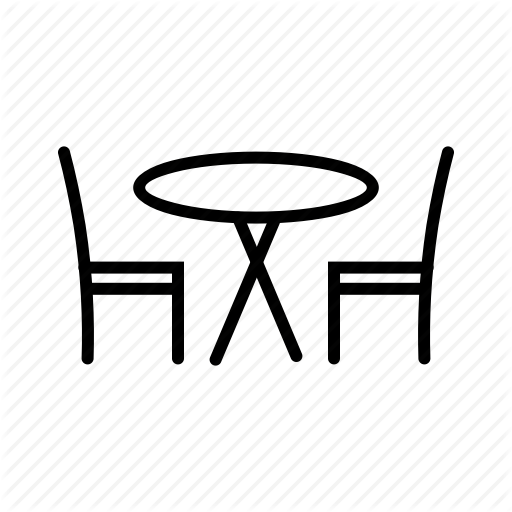 Производство искусственных и синтетических красок
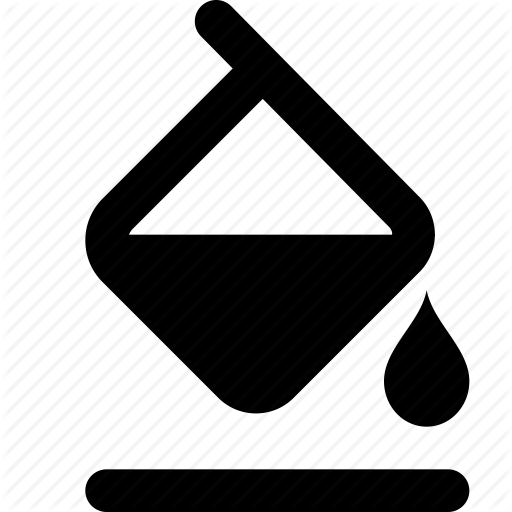 Машиностроение
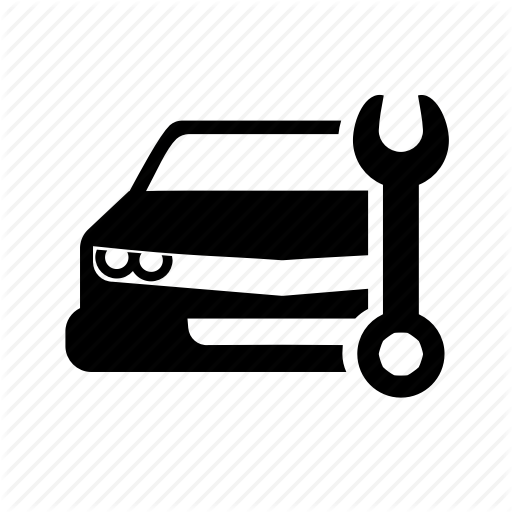 Производство крахмала, микро целлюлозы, нитроцеллюлозы
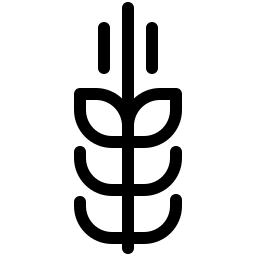 Производство неметаллических труб для различных отраслей
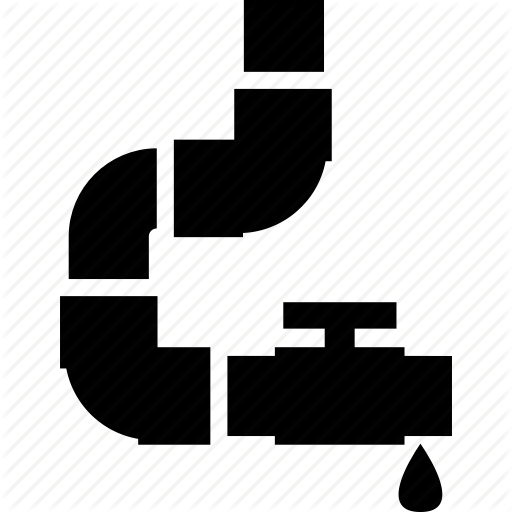 Производство минеральных удобрений и биодобавок для сельского хозяства
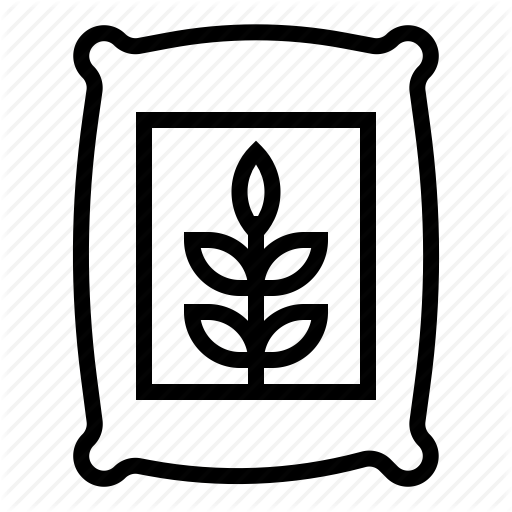 Приоритетные виды деятельности в СЭЗ
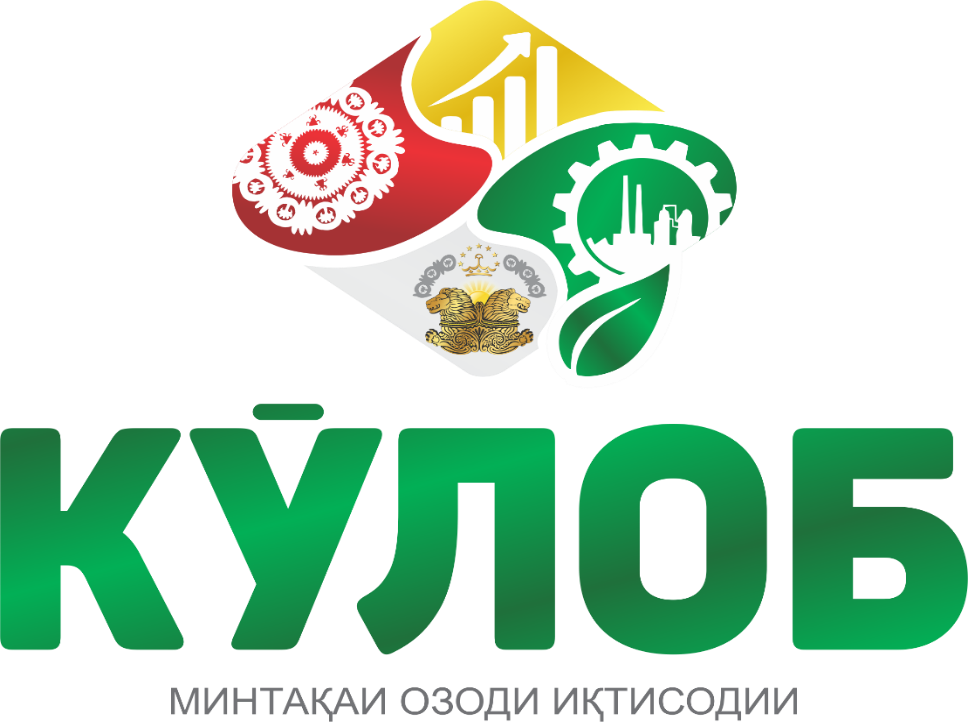 Переработка природных камней, производство строительных и отделочных материалов
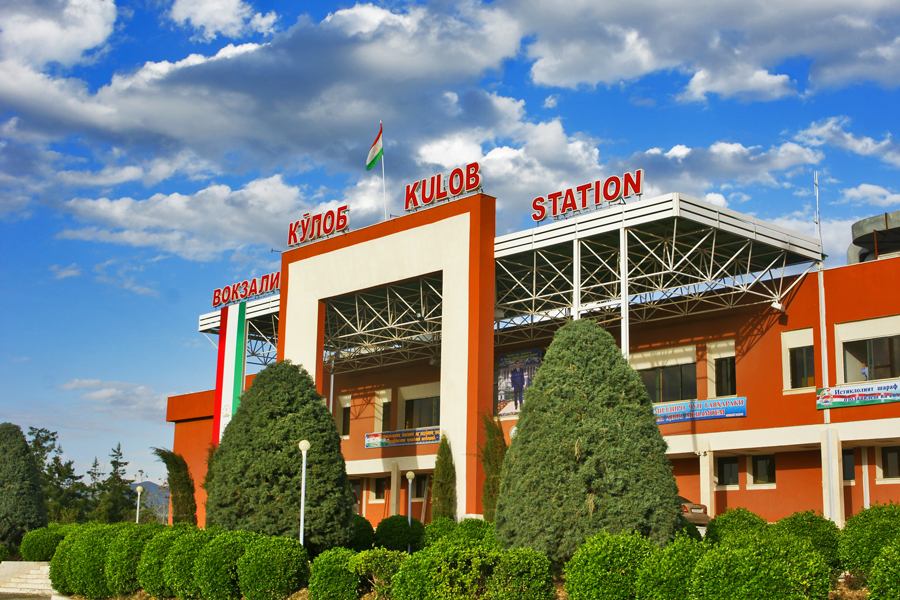 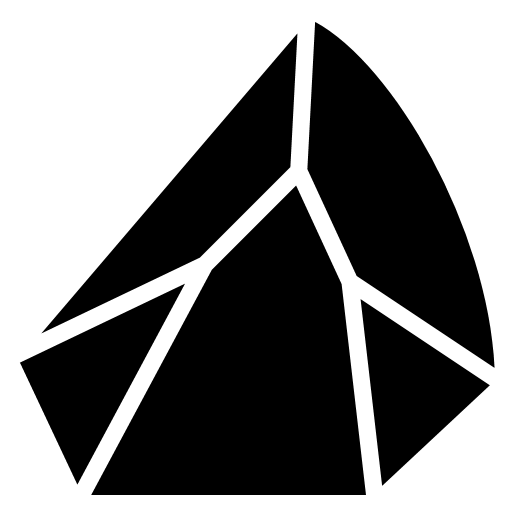 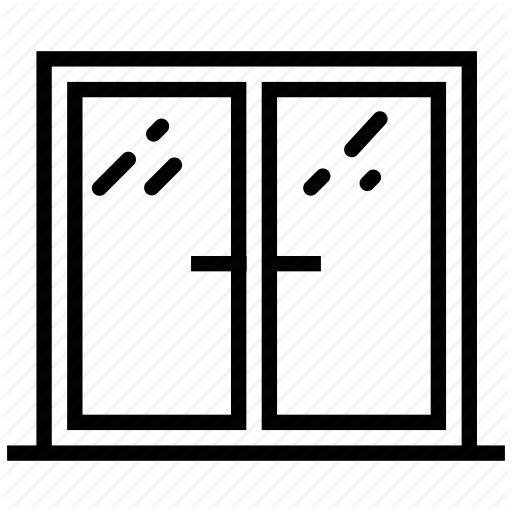 Производство стекольных и базальтовых волокон и готовых изделий из них
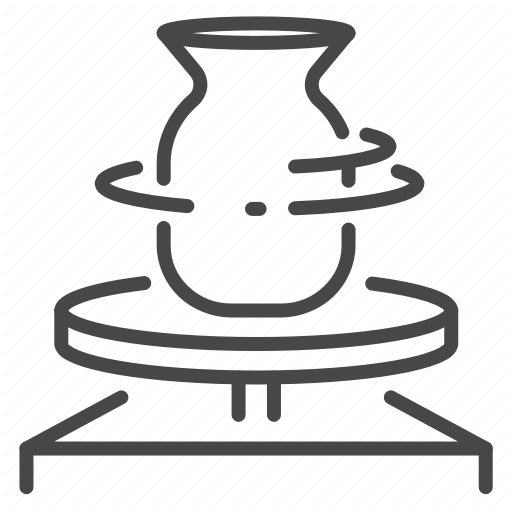 Производство изделий из гипса
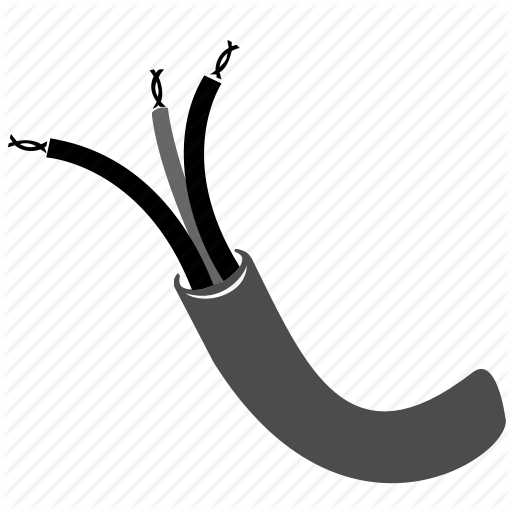 Производство различных марок электрических проводов
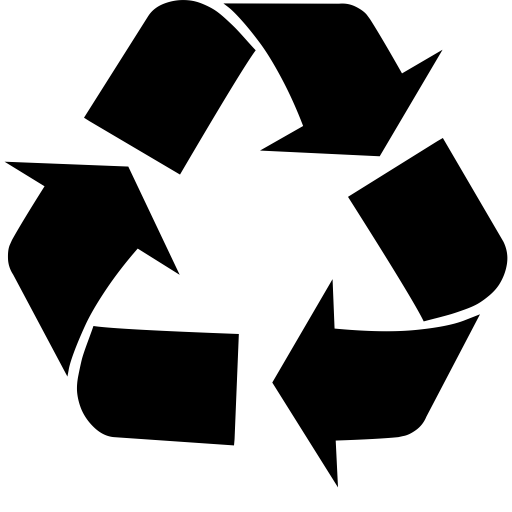 Производство продукции из бытовых отходов (без первичной переработки)
Производство парфюмерии и химических стиральных порошков
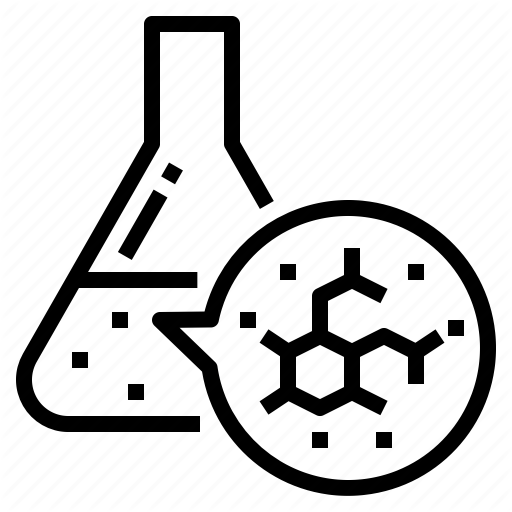 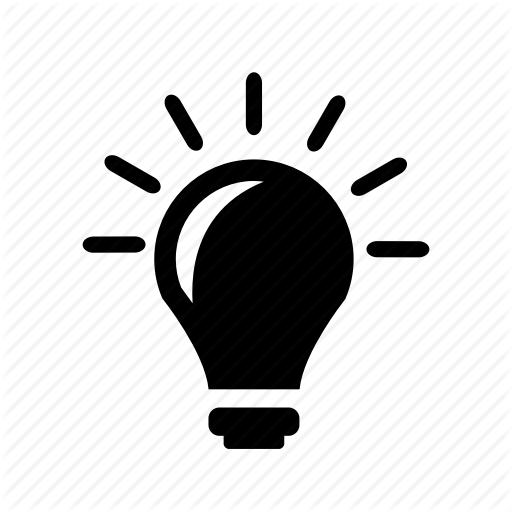 Производство осветительных приборов и изделий
Деятельность в сфере научно-технических исследований
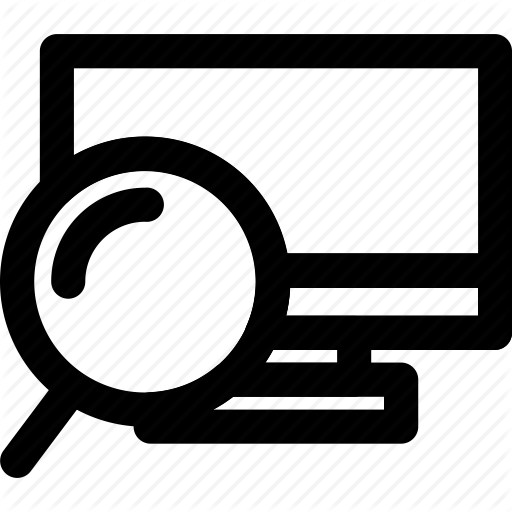 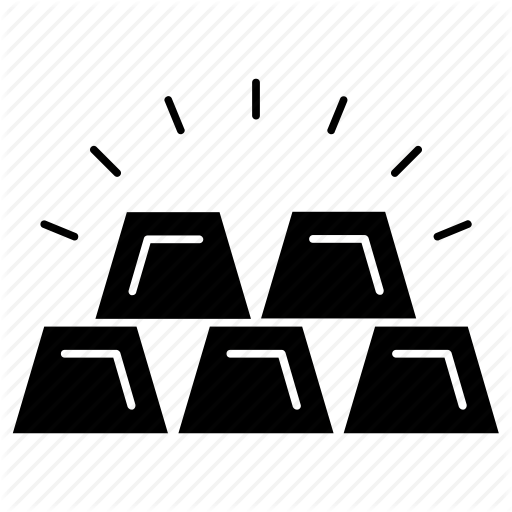 Производство и переработка сырья (нефть)
Деятельность в сфере информационных технологий
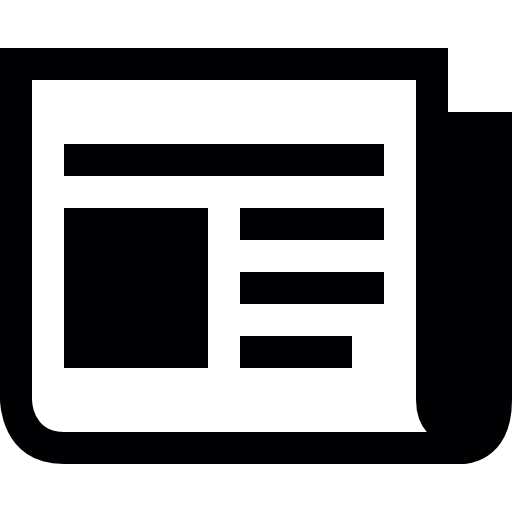 На территории СЭЗ «Куляб» запрещается
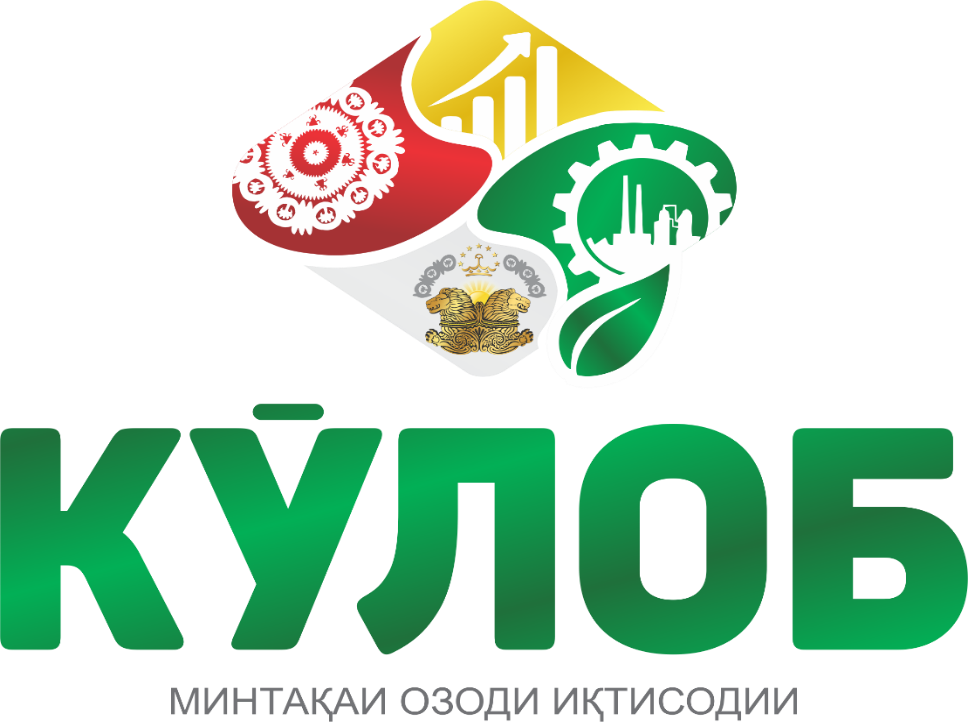 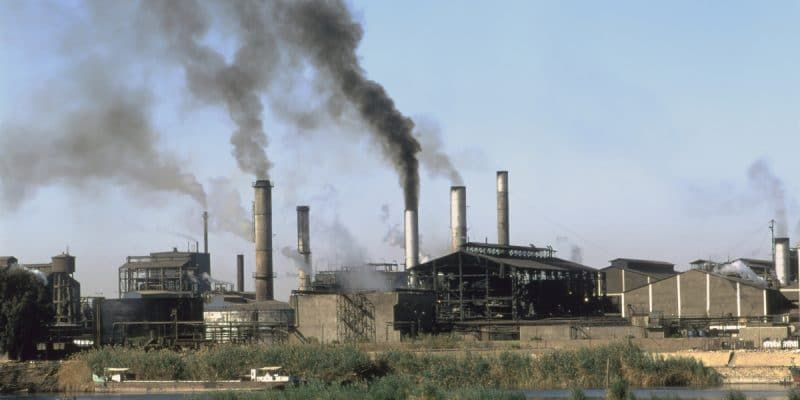 Выполнение работ для использования полезных ископаемых (за исключением добычи воды из подземных источников для обеспечения деятельности субъектов СЭЗ водой)

Производство ценных бумаг, денежных знаков и монет, почтовых марок

Производство переработка, хранение и продажа наркотических средств, психотропных веществ и прекурсоров

Трансляция радио и телепередач, за исключением технического обслуживания радио и телевидения

Организация азартных игр и лотерей, казино, видеосалонов, игровых автоматов и т.п.

Создание экологически вредных производств наносящих вред окружающей среде
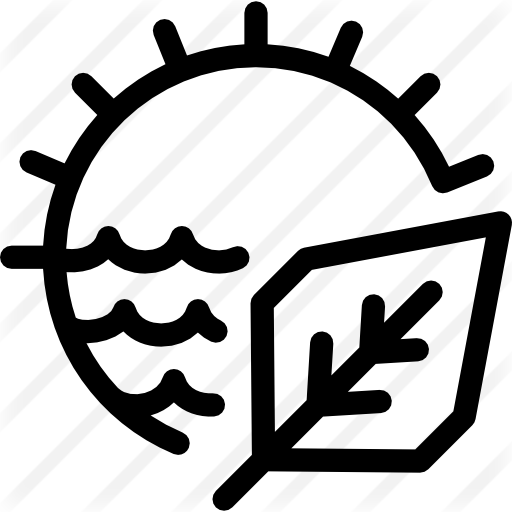 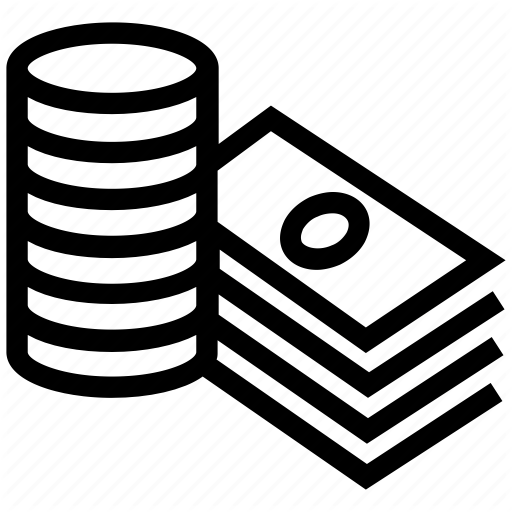 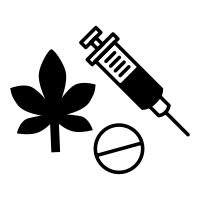 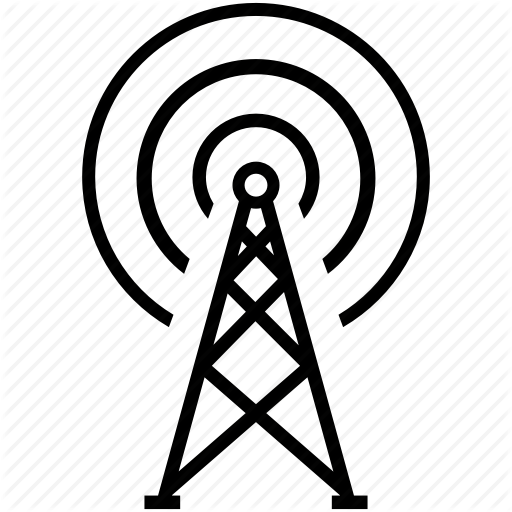 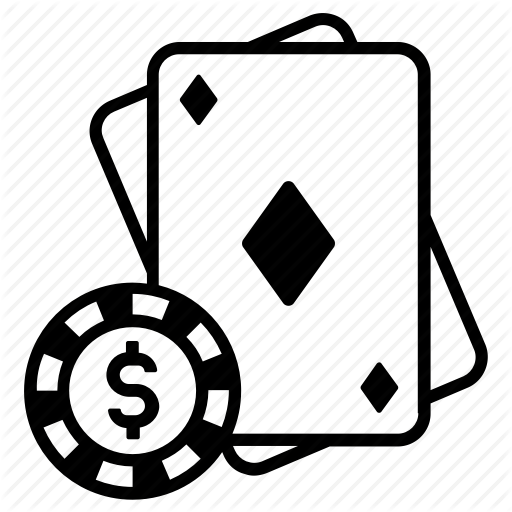 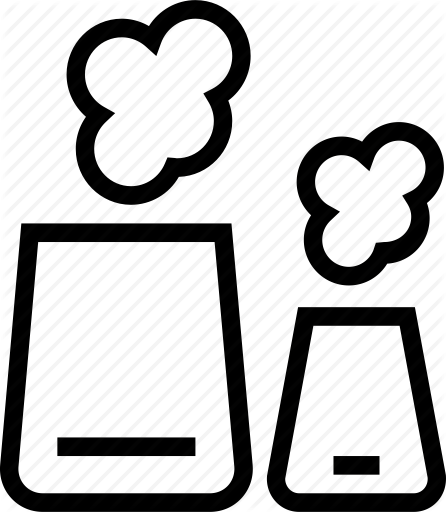 На территории СЭЗ «Куляб» запрещается:
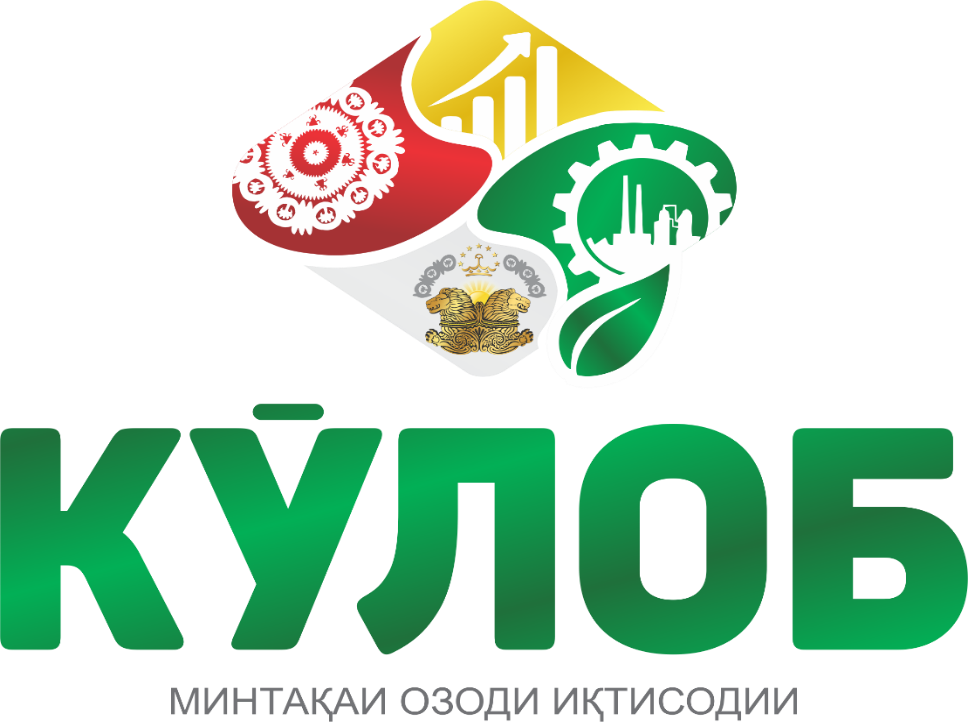 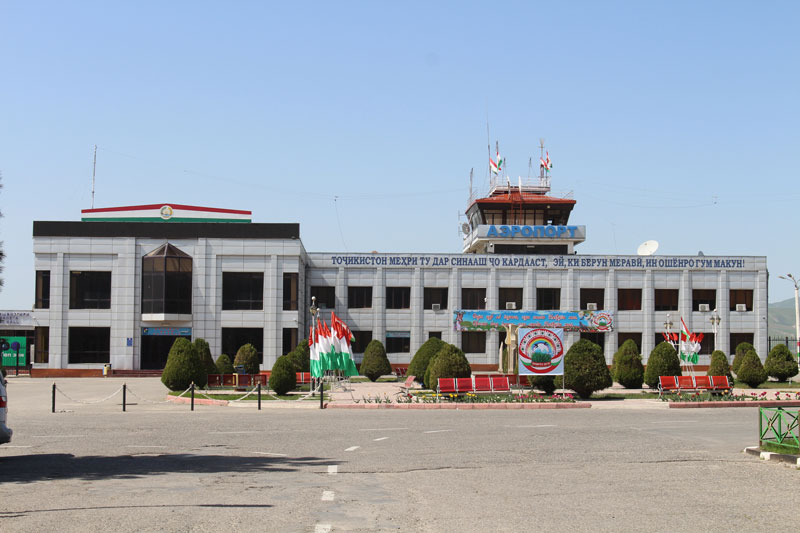 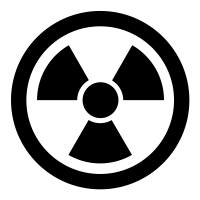 Производство, переработка, хранение, обеззараживание и продажа опасных и радиоактивных материалов 

Лечение психических болезней в агрессивной форме и инфекционных заболеваний

Лечение животных с особо опасными болезнями

Реализация горюче- смазочных материалов на территории СЭЗ для юридических и физических лиц, которые не относятся к субъектам свободной экономической зоны

Розничная продажа продукции и сырья, за исключением розничной продажи товаров народного потребления для внутреннего потребления

Хозяйственно- коммерческая  деятельность, связанная с обеспечением безопасности и обороны государства
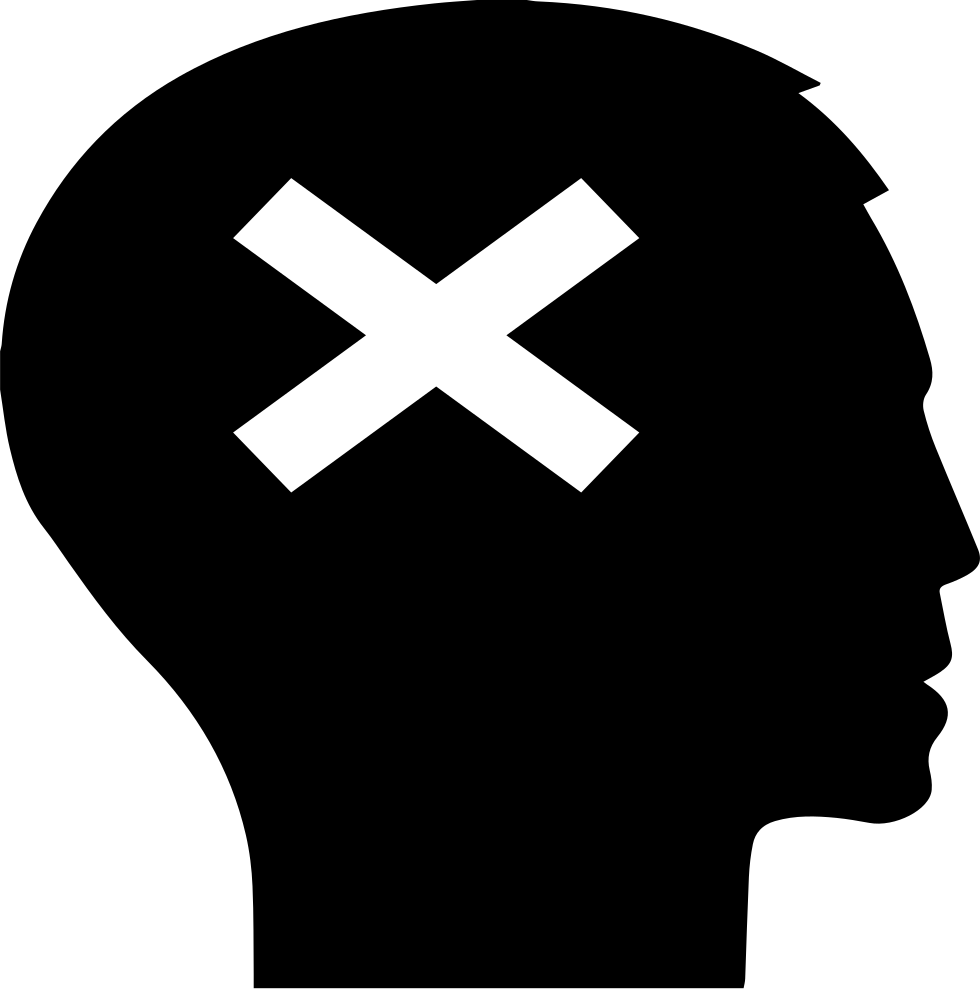 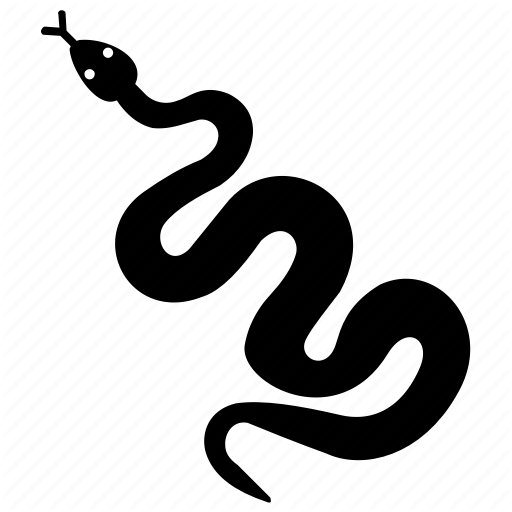 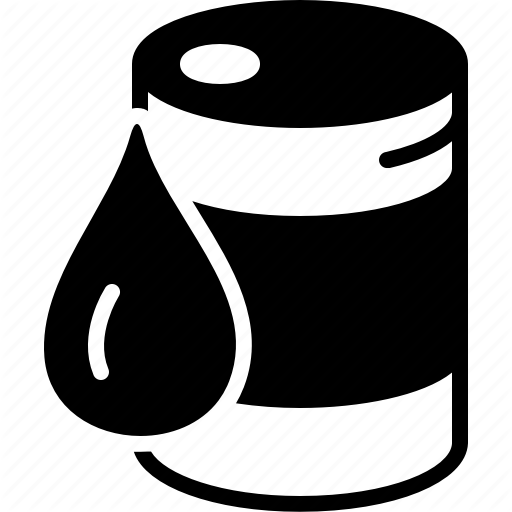 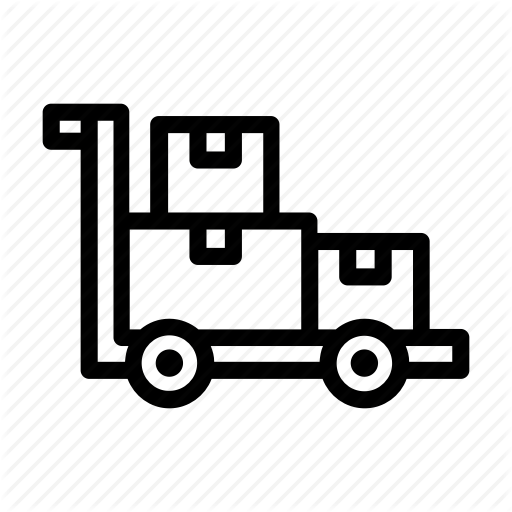 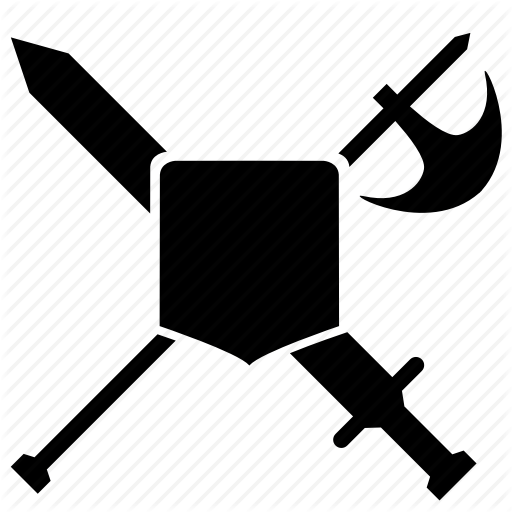 Шаг 1
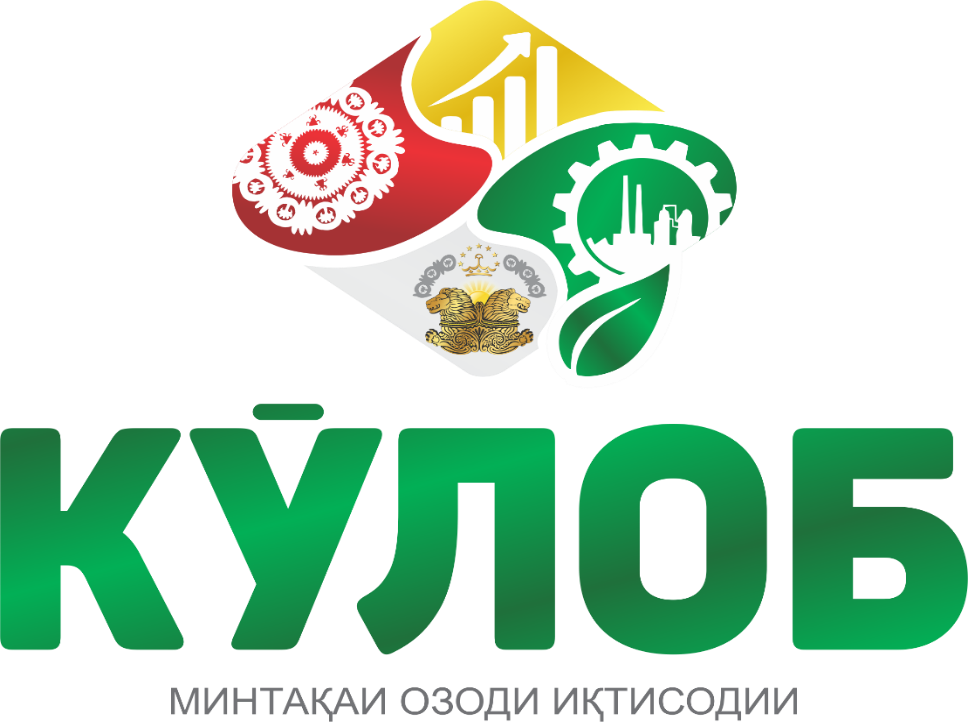 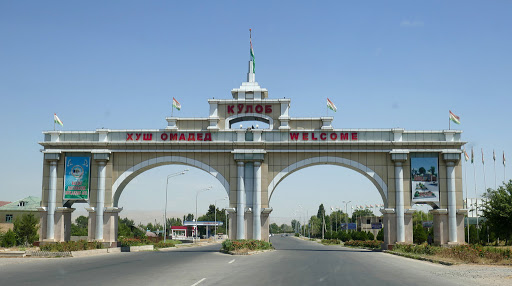 Регистрация юридического лица в налоговой инспекции города Куляба
Порядок регистрации субъектов СЭЗ
Шаг 2
Шаг 3
Представить бизнес-план и соответствующие документы в Администрацию СЭЗ;
Защита инвестиционного проекта в комиссии при Администрации СЭЗ;
Шаг 5
Шаг 4
Получить Сертификат  о статусе субъекта и начать инвестиционные работы .
Заключить договор с Администрацией СЭЗ «Куляб»;
Инвестиционная процедура
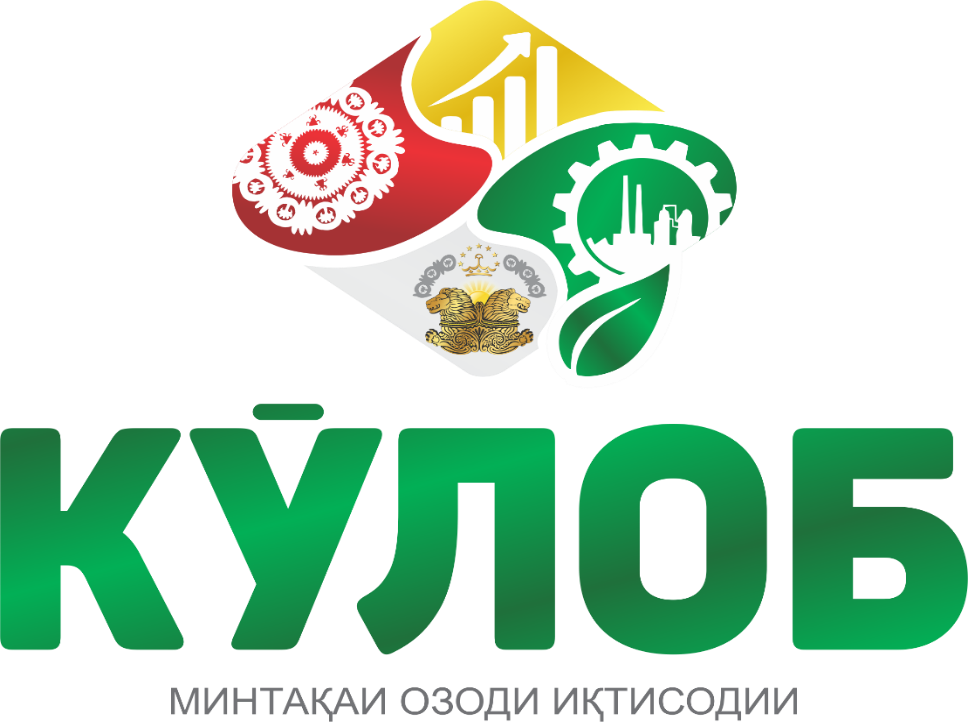 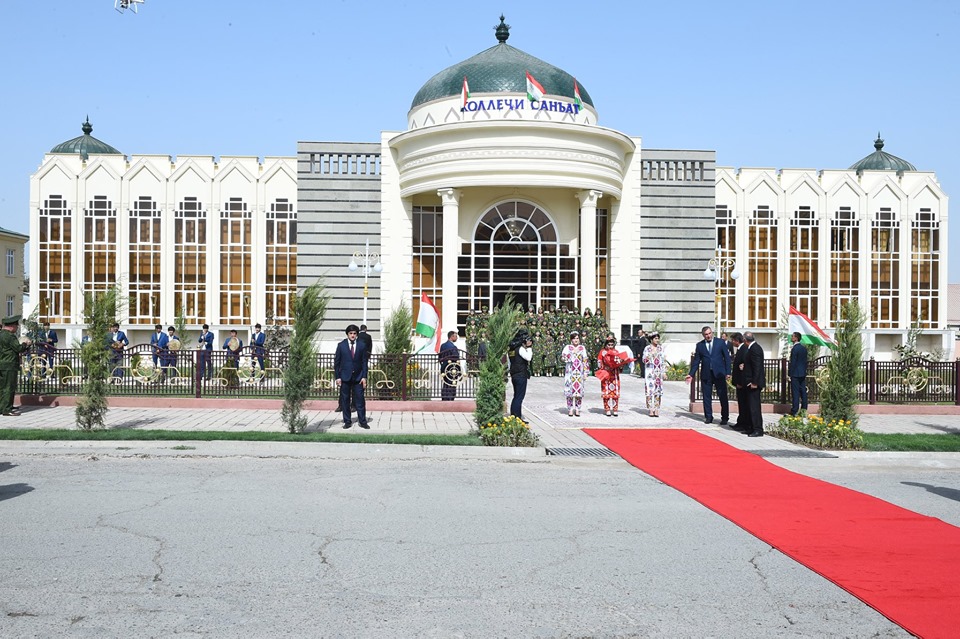 Начало деятельности не позднее 3-х лет с момента регистрации.



Сертификат
	$ 5000
              (разовый  платеж –
	               25 лет)
Производственная деятельность
                      $ 300,000
25 лет
Предыдущий срок использования технологического оборудования
                   не более 3 лет

Импорт 90% технологического оборудования.
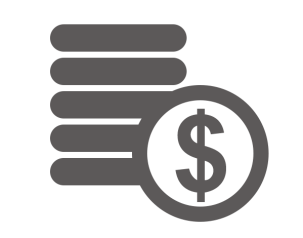 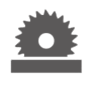 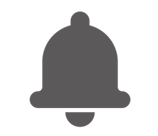 Экспортно-импортная деятельность
                      $ 50,000
10 лет
Начало производства
Оборудование
Инвестиции
Сервисная деятельность
$10,000
10 лет
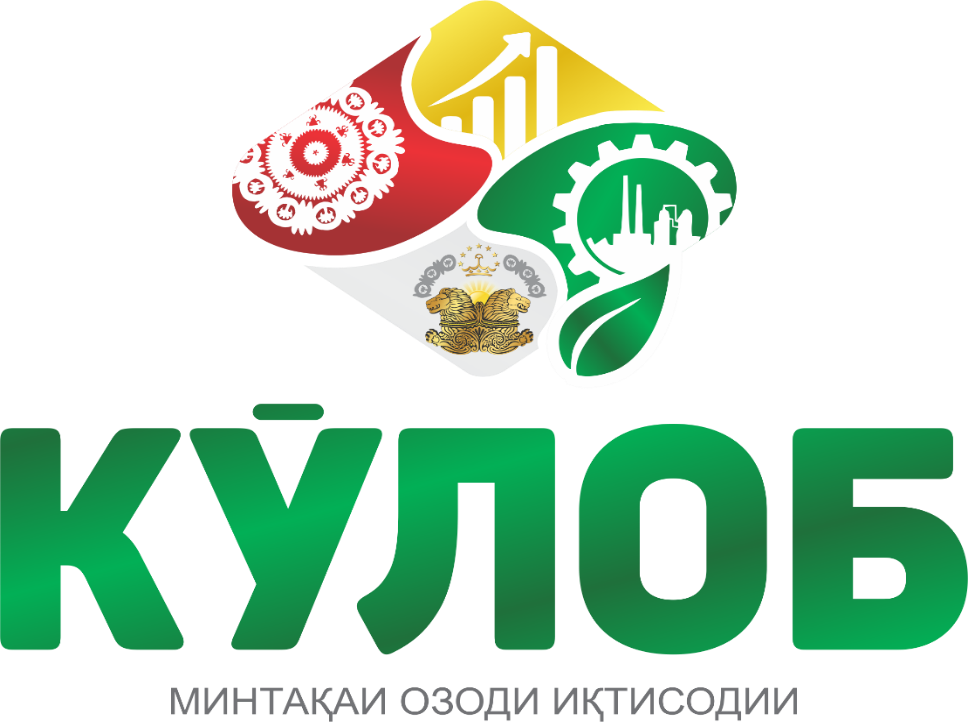 Аренда и фиксированные сроки
1м2  = 1.5$ /год
Более 1  года, аренда снижается на 10%
1м2  = $0.5/ год
Земельный
 Участок
Административные помещения
Крытые 
Склады
1м2  = $2.5 /год
Более  3  месяца, аренда снижается на 10%
1м2  = $1.5 /год
Более 1  года, аренда снижается на 10%
Производственные помещения
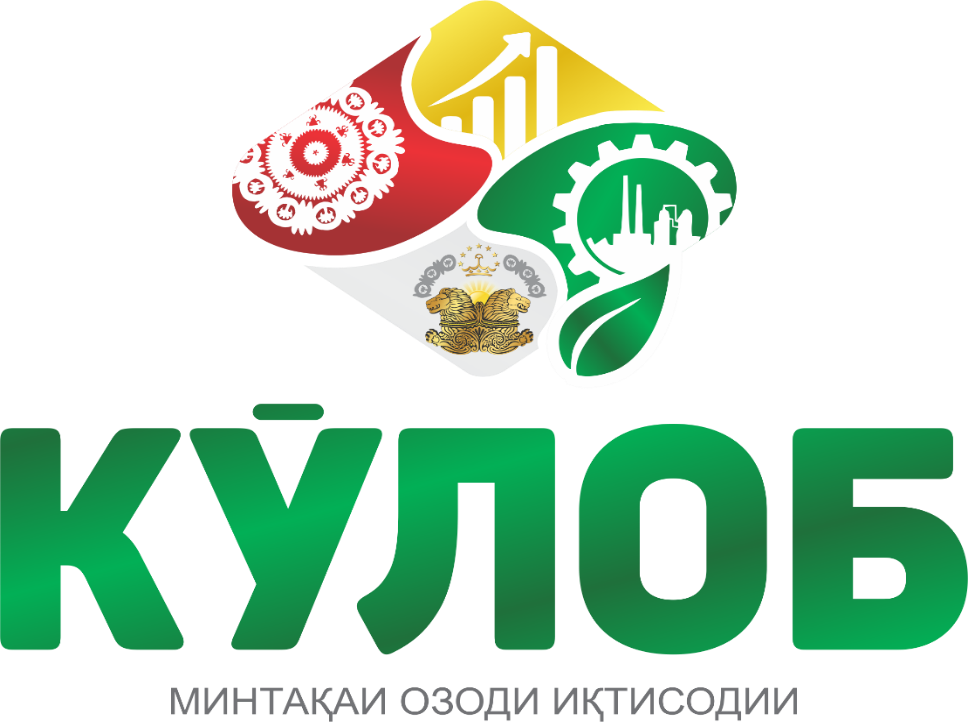 Иммиграционная политика и виды пропусков
Короткие сроки рассмотрения документов на выдачу 
въездных и выездных виз

Упрощенный порядок выдачи виз иностранным 
гражданам, прибывшим в Таджикистан для работы в 
СЭЗ «Куляб».
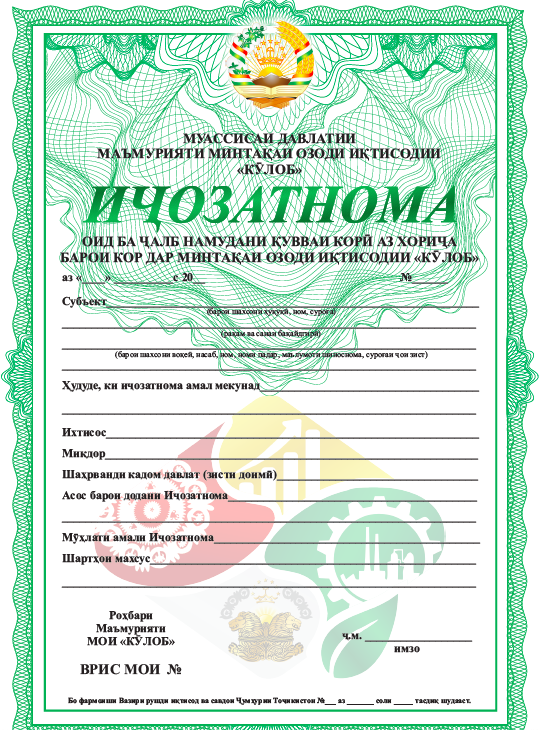 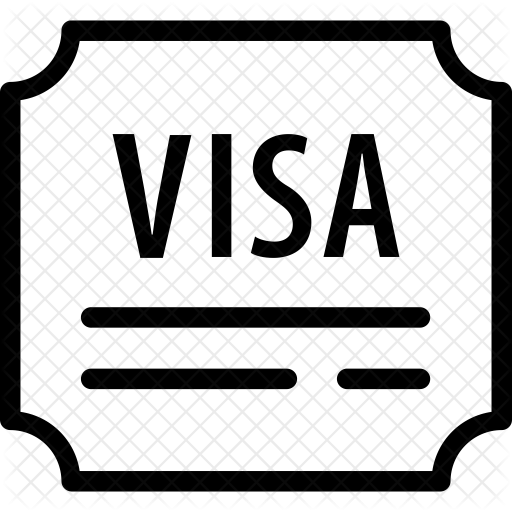 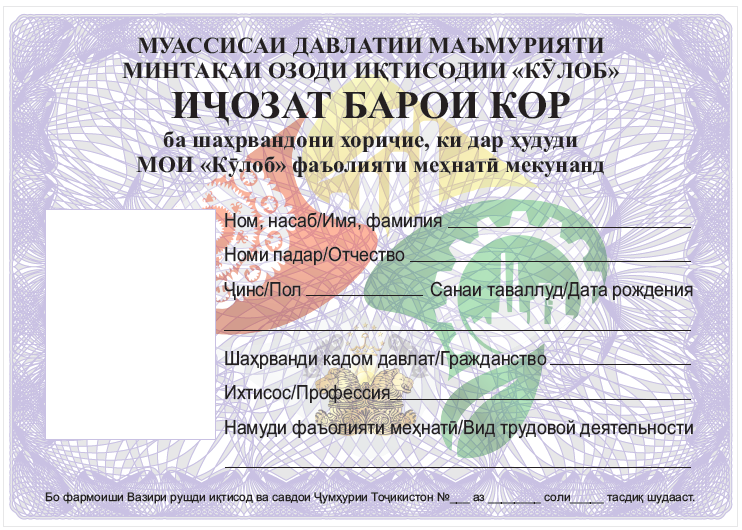 Постоянный
Временный
Пропускные карты
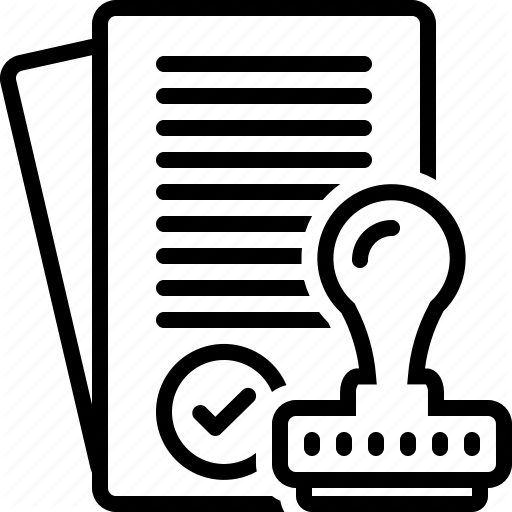 Зарегистрирован первый субъект СЭЗ «Куляб»
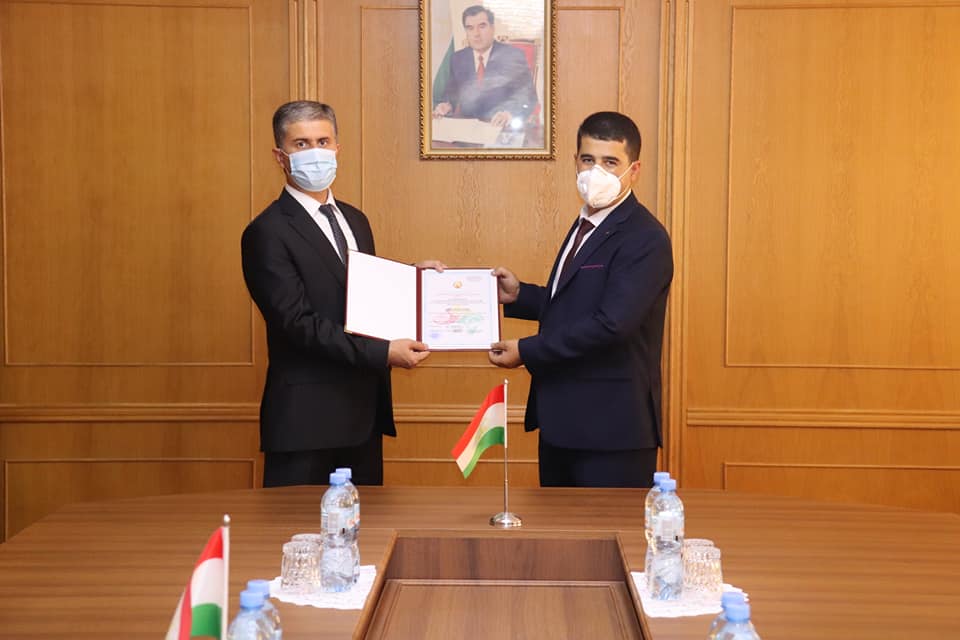 Дата регистрации -
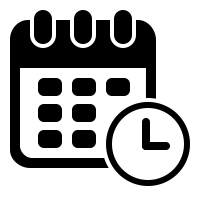 1 сентября 2020 г.
Название компании -
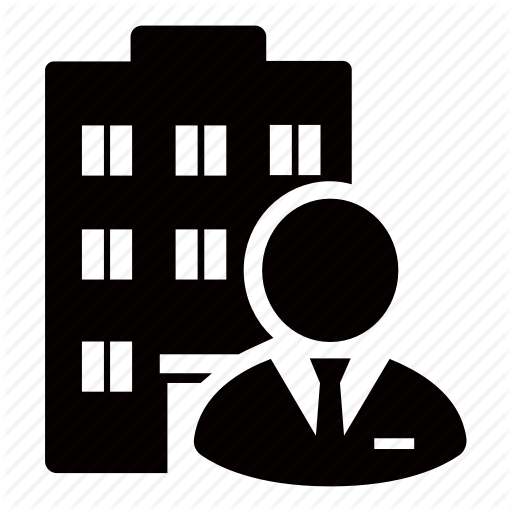 «Таджик Алмаз» (Бобоев Х.Р.)
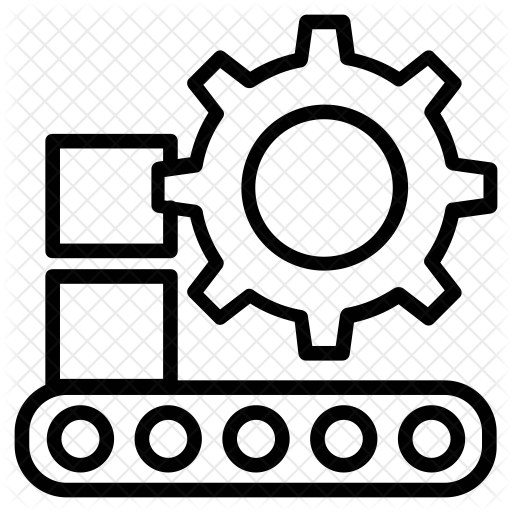 Сфера деятельности -
Фильтр транспортных средств
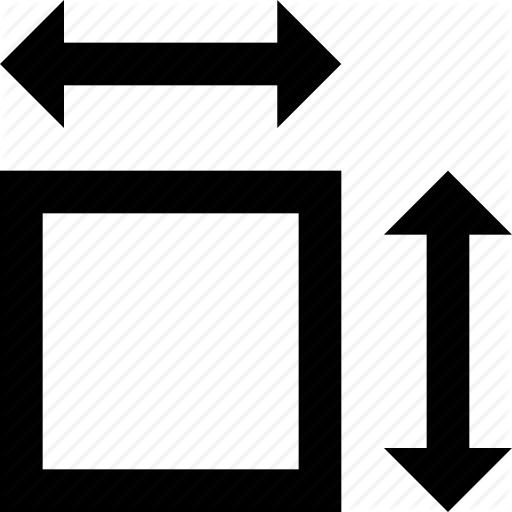 Площадь -
1 гектар участок земли
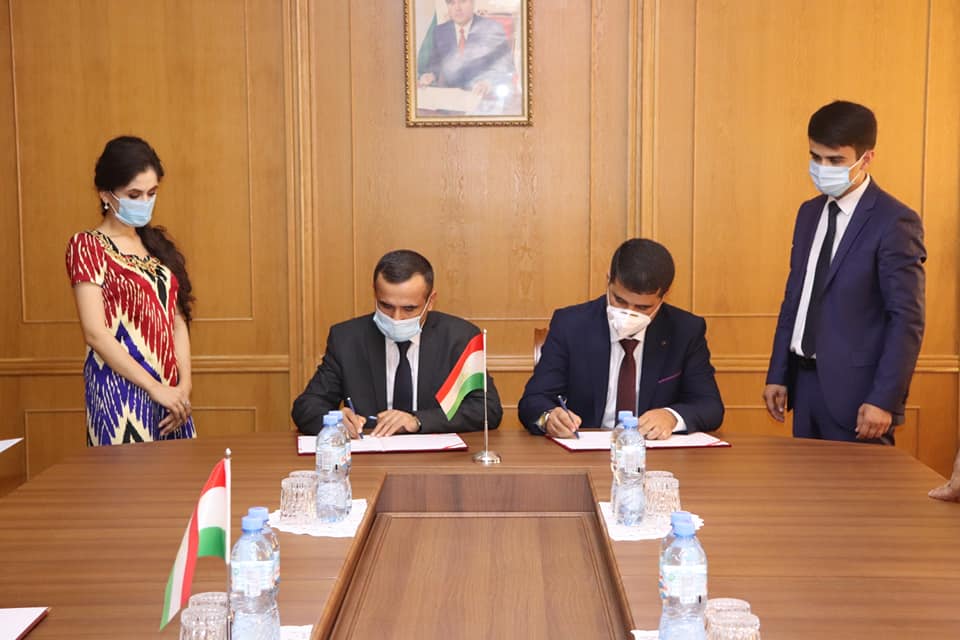 Стоимость -
1.5 млн сомони
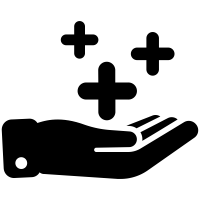 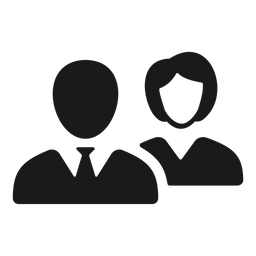 Создание рабочих мест -
20 мест
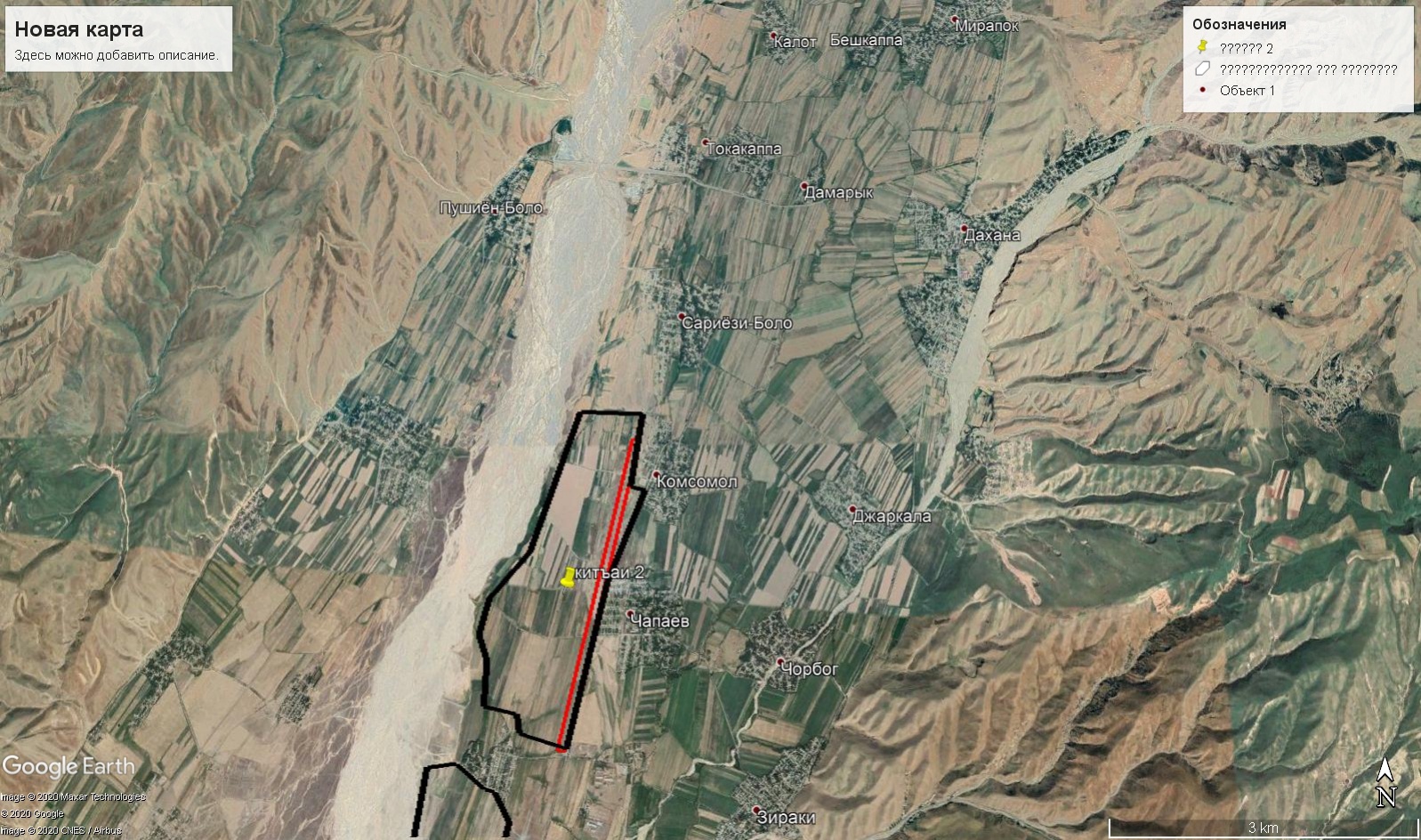 Info@fezkulob.tj
902434373
Free Economic Zone Kulob
Fezkulob.tj
Таджикистан, Хатлонская область, город Куляб, сельская община Зираки, село Сарыозий Миёна
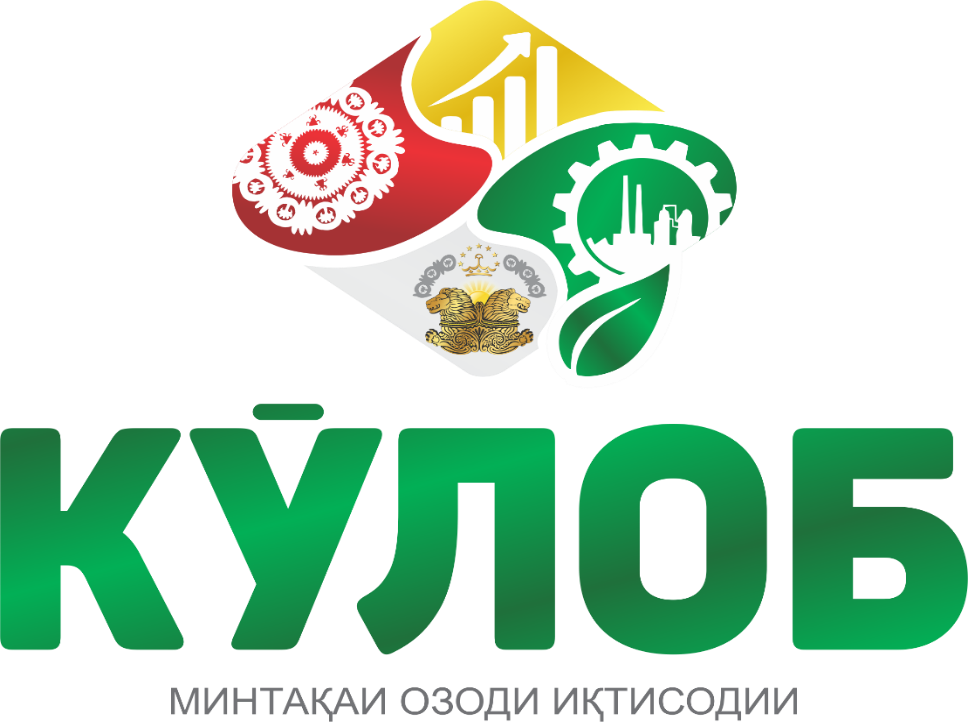 Спасибо!
Мечты сбываются, когда вы инвестируете в СЭЗ «Куляб»!!!